Автор  презентации
                    педагог дополнительного образования
                                                                                       
                                                                                           






                          Картавая  Галина Васильевна
                                    2020 – 2021 г.
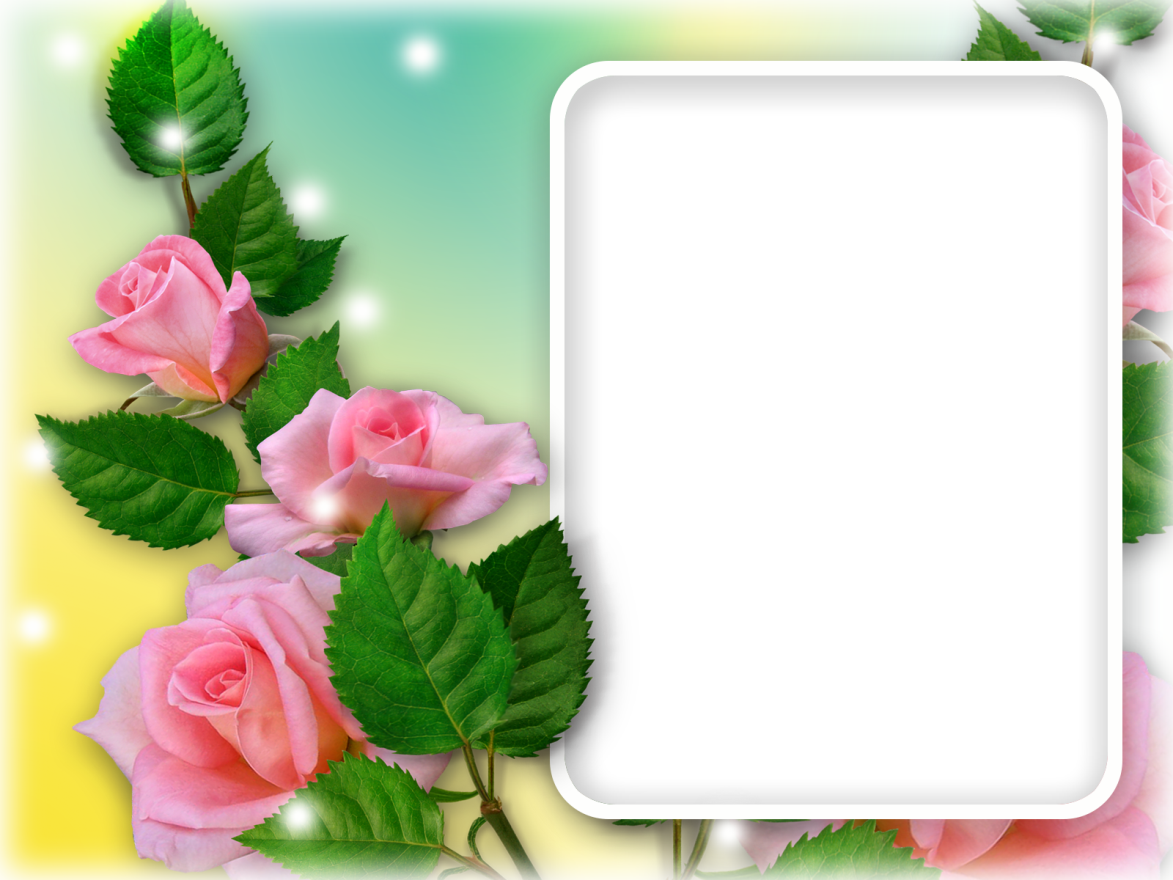 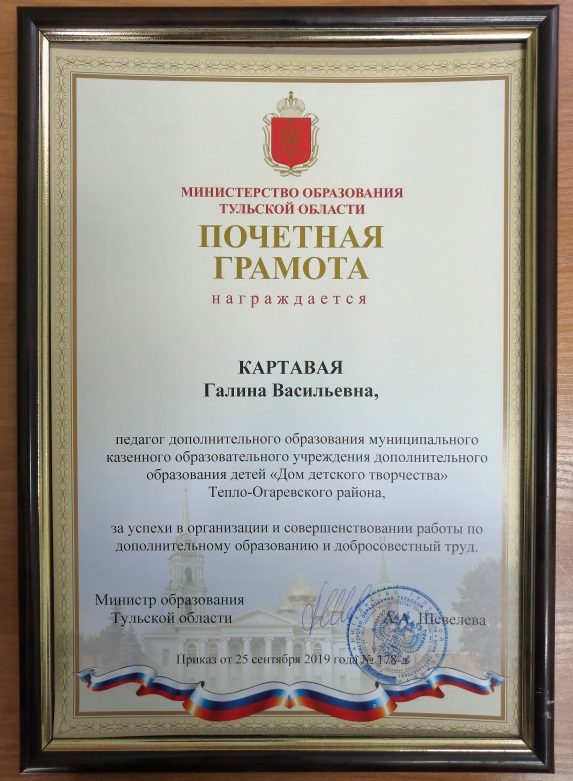 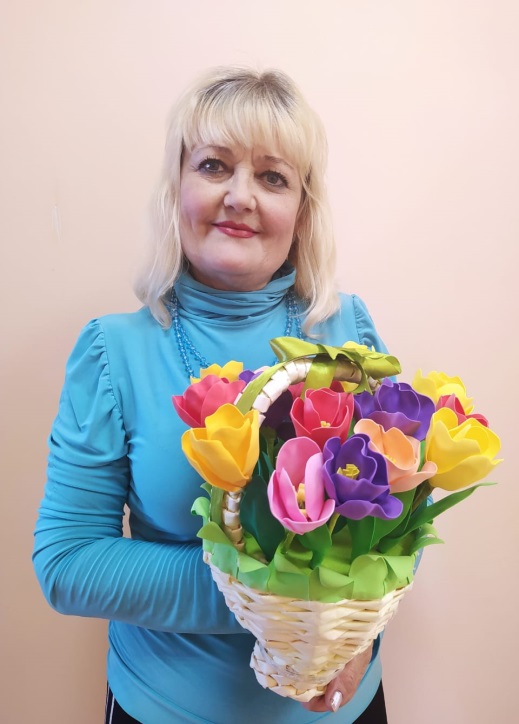 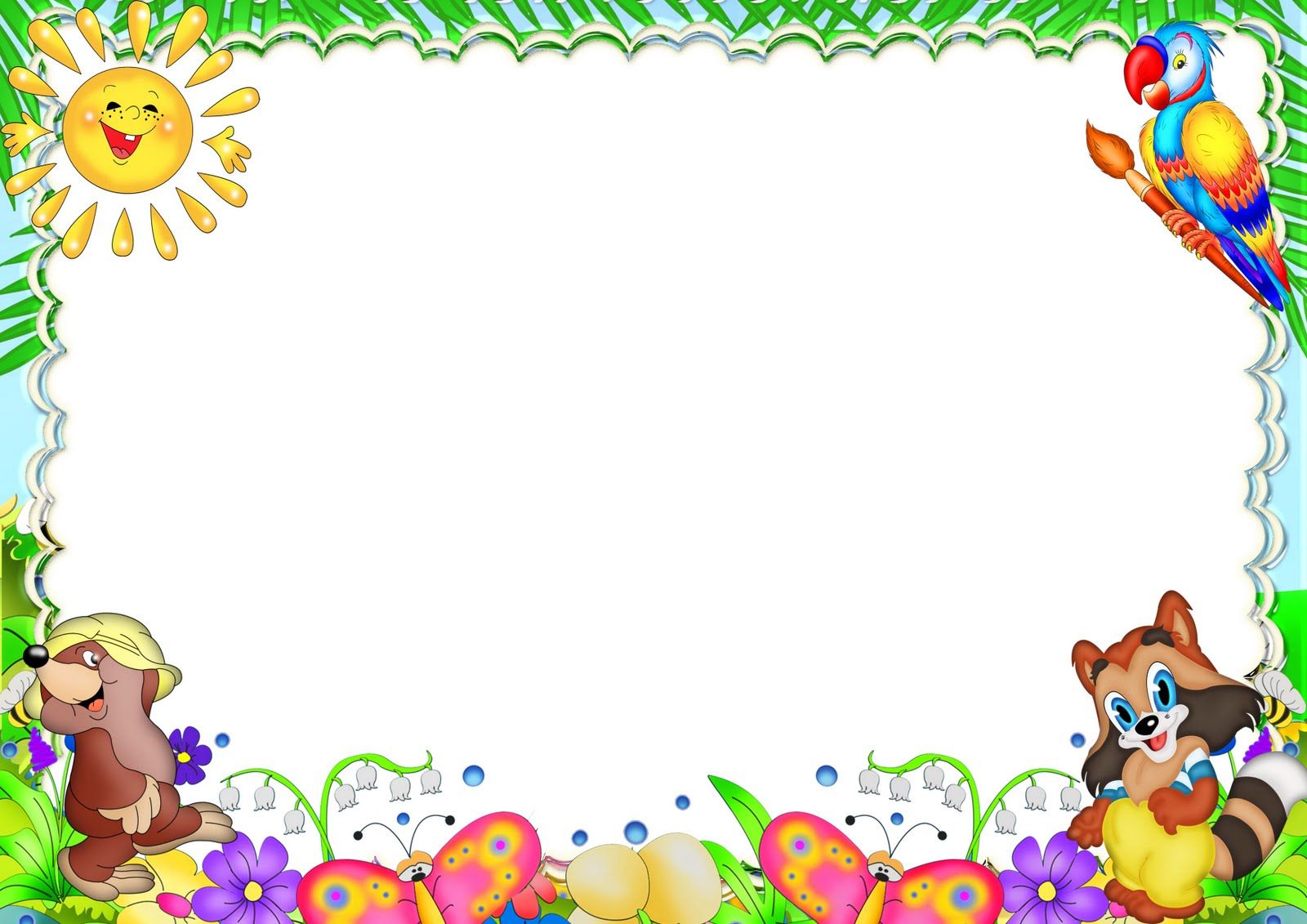 Основное  содержание  работы:

  -  Реализация дополнительных образовательных программ;
  -  Организация и проведение массовых мероприятий; 
  -  Районных выставок, конкурсов, «Дома детского творчества»; 
  -  Участие в районном празднике, мероприятиях;  
  -  Индивидуальная работа детей.  
 
Объединения:
                    «Умелые ручки»,  «Юные мастера»,  
                                  «Чудесные поделки»,
                        «Сказка игры», «Живые образы».
Основные содержания работы:
Реализация дополнительных  образовательных    программ;                                                     Организация и проведение массовых мероприятий;                                               Районных, муниципальных, «Дома детского творчества» - выставок, конкурсов;                            Участие в районном празднике;     Индивидуальная работа детей. 
Объединения:
             «Умелые ручки»,  «Юные мастера»,
         «Чудесные поделки»,   «Сказка игры», 
                         «Живые образы».
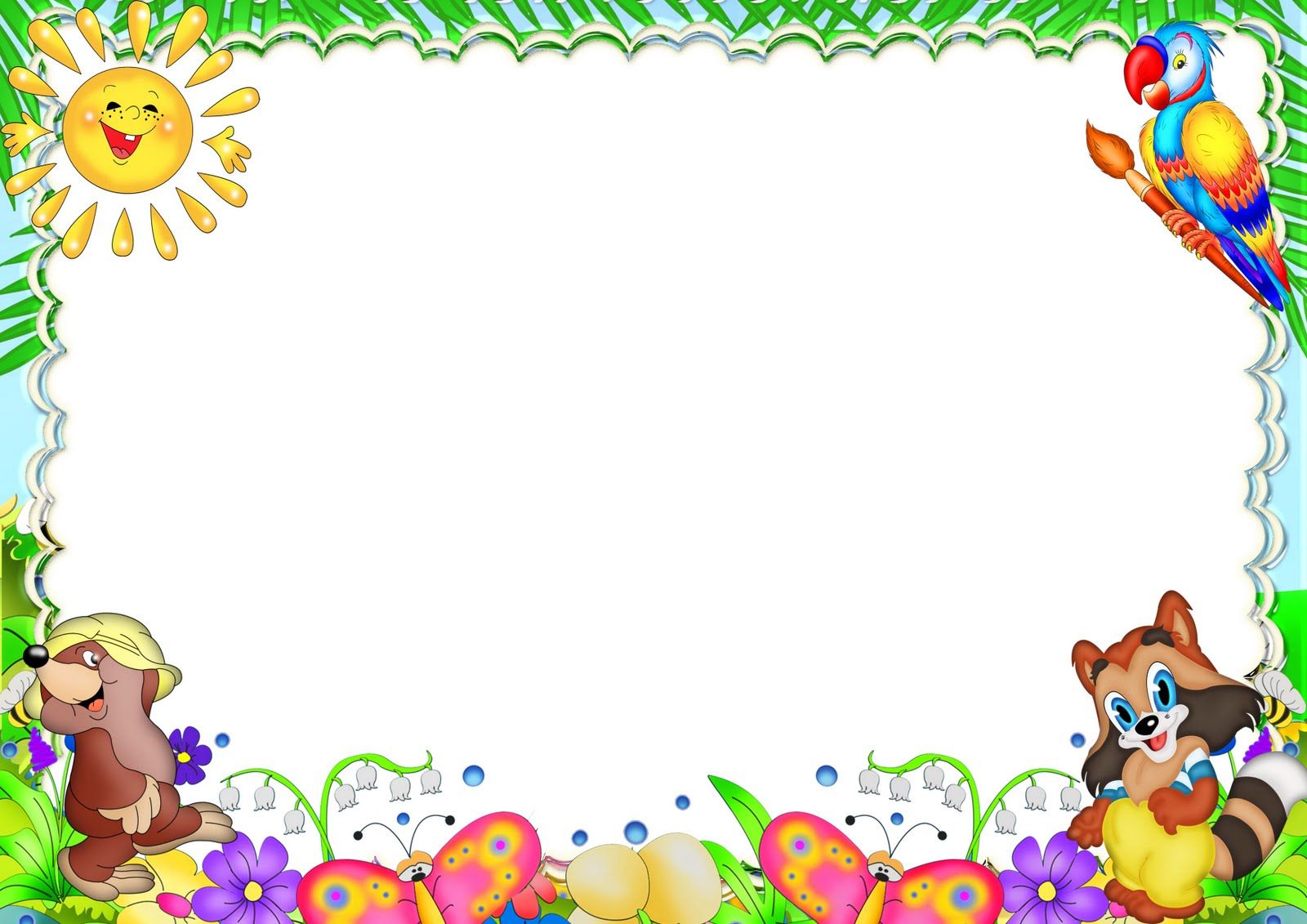 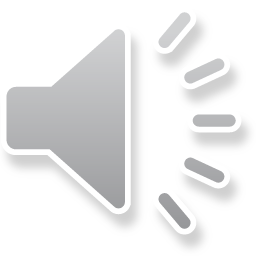 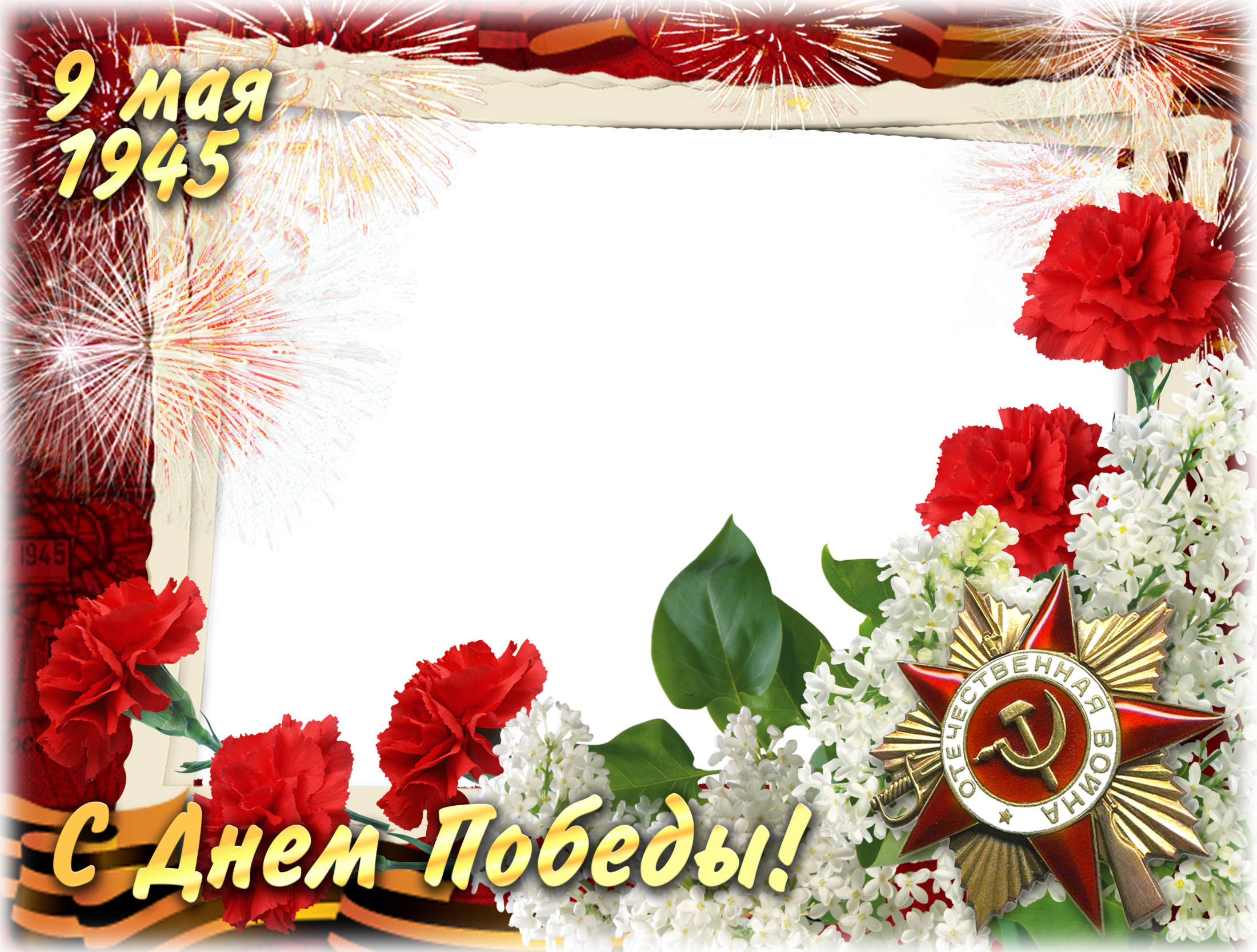 Награждение ребят занявших призовые места
                                       в Муниципальном конкурсе: «Открытка ветерану», 
                            посвящённый  75 - лет Победы Великой  Отечественной войне   
                      Оглоблина   Ангелина  -  заняла  2  место
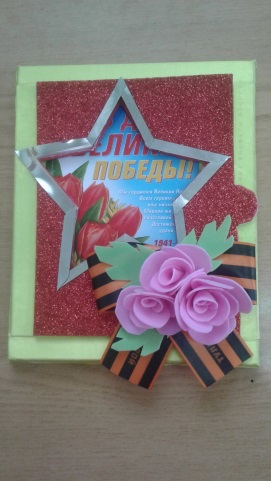 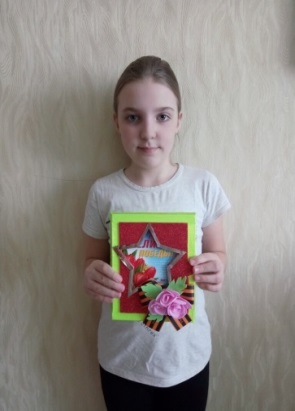 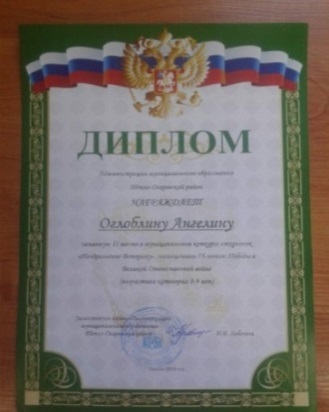 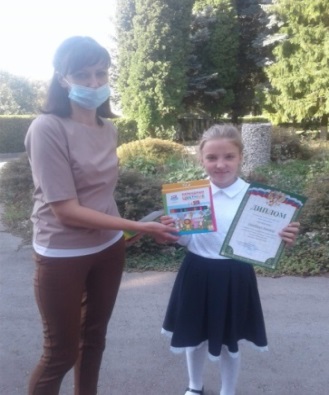 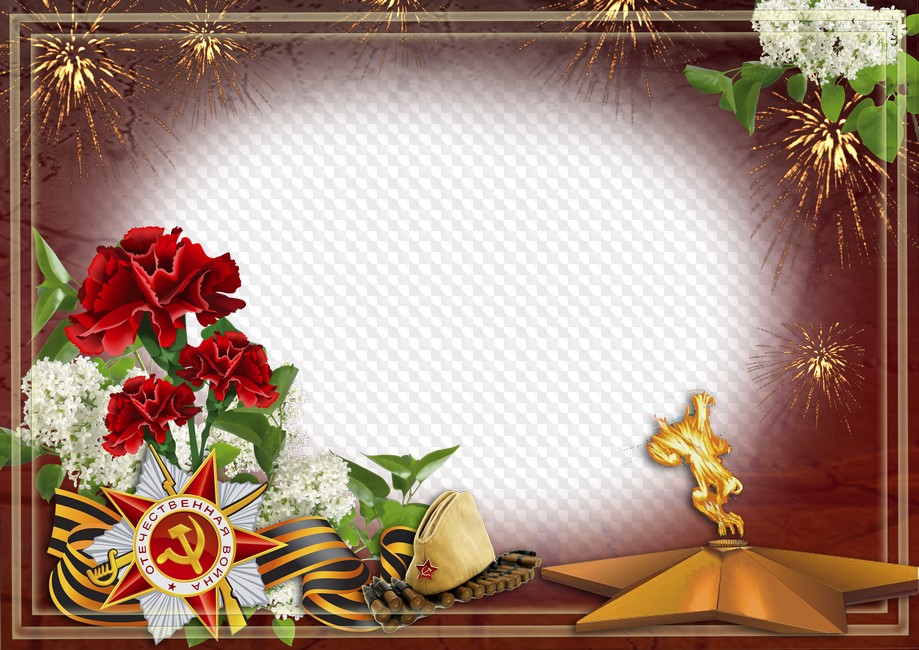 Призовое место в Муниципальном конкурсе: «Открытка ветерану»,  посвящённый  75 - лет Победы Великой  Отечественной войне.
Головина София -  заняла 1 место.
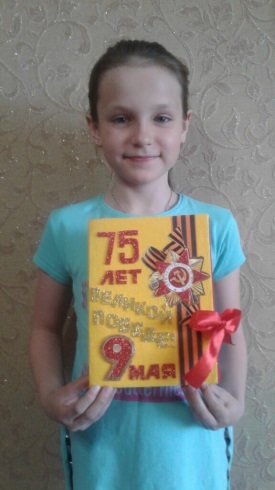 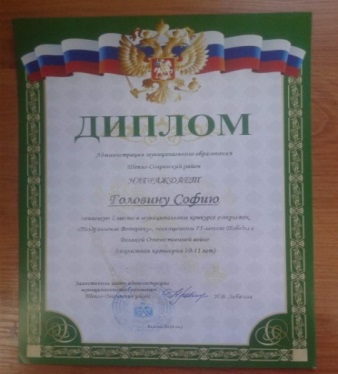 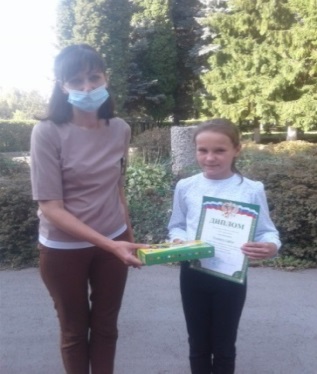 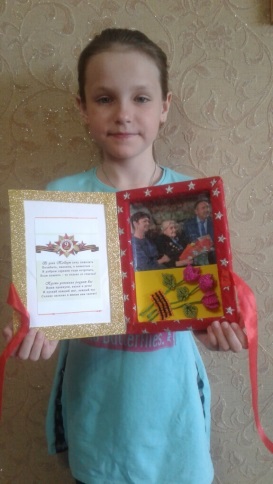 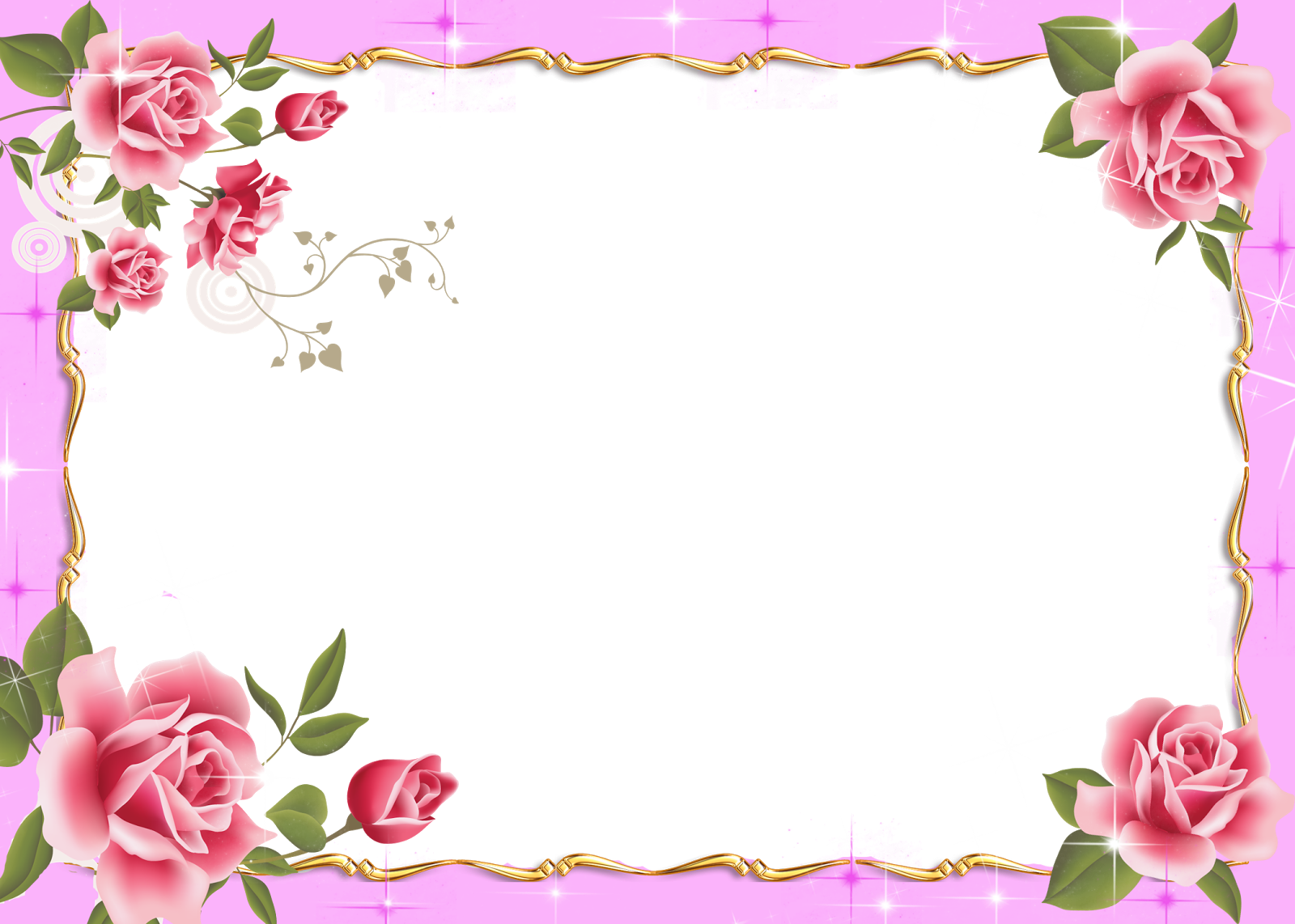 Мастер - класс:  «Заколка  для  волос»
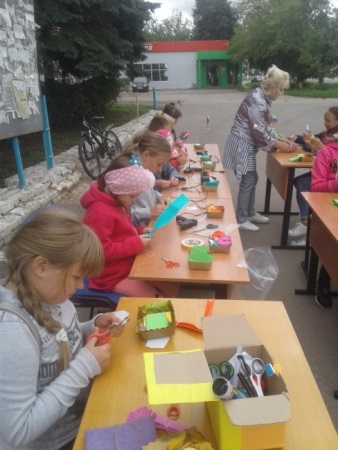 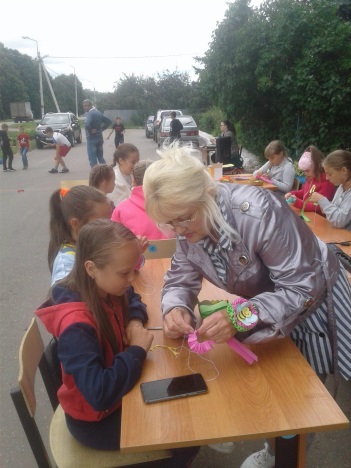 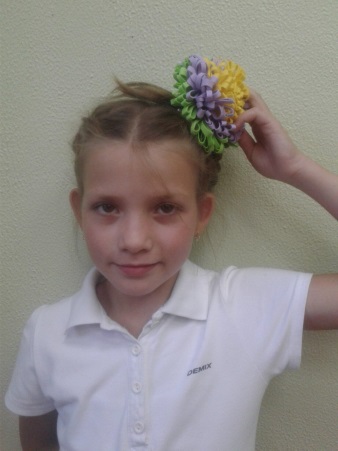 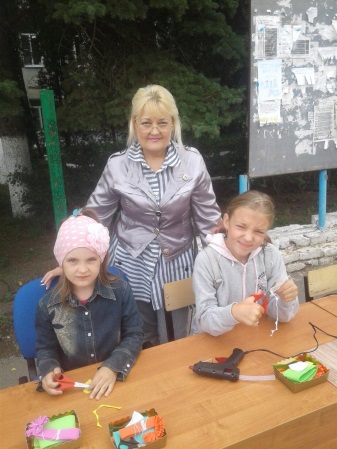 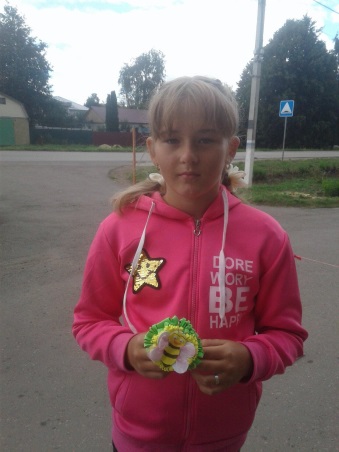 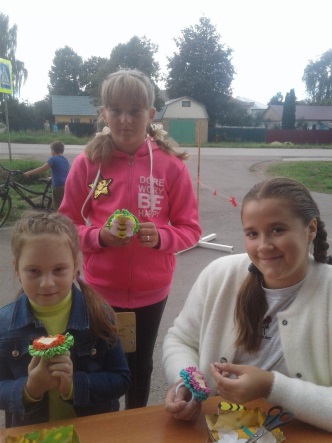 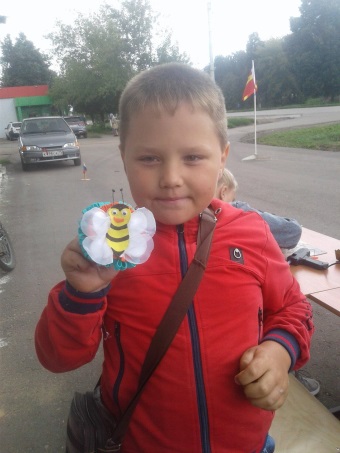 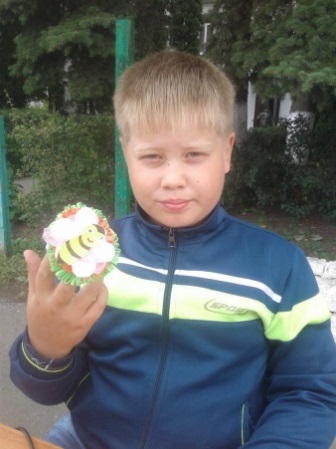 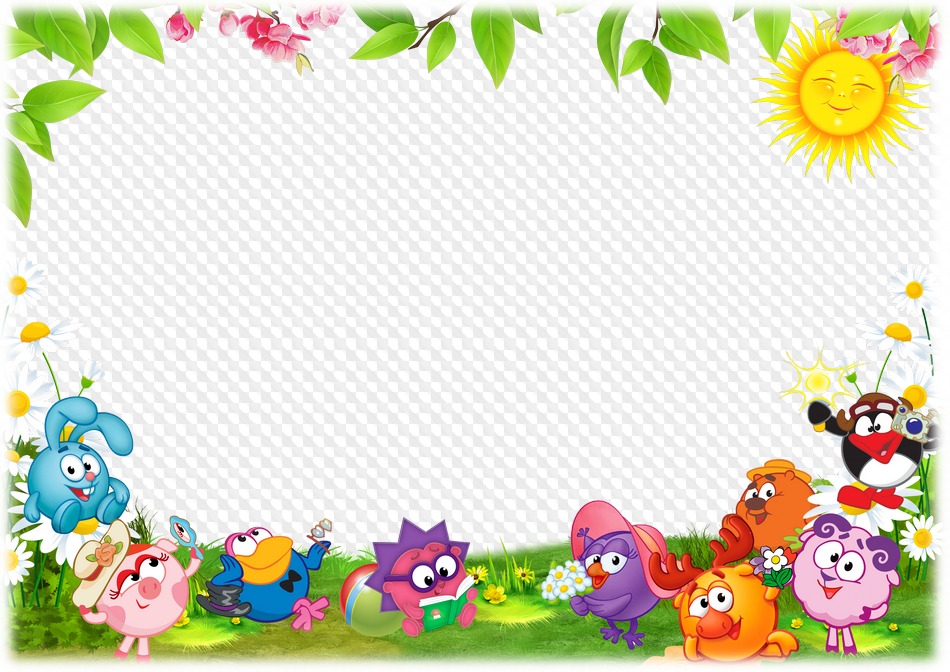 -
Мастер - класс: 
    «Воздушный змей»
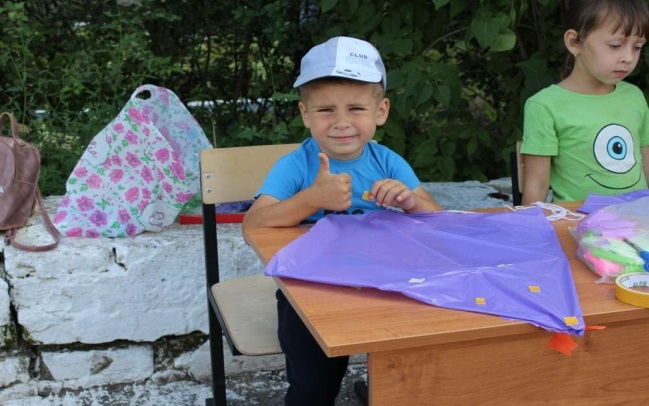 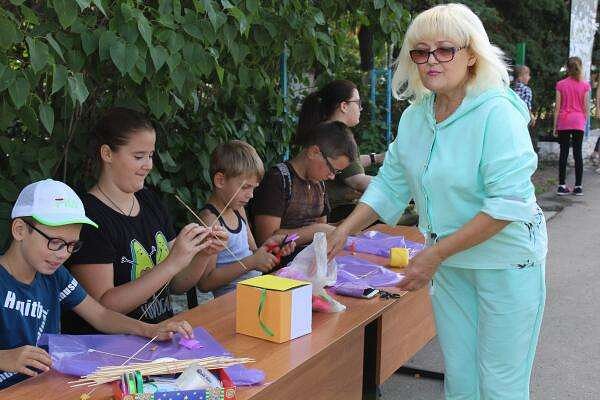 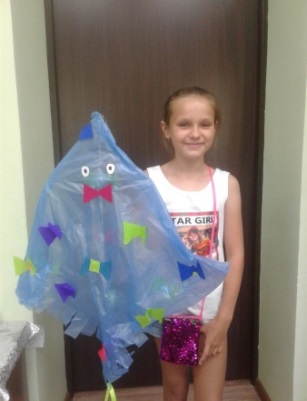 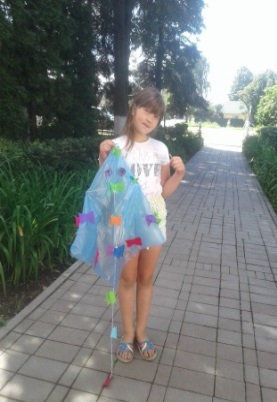 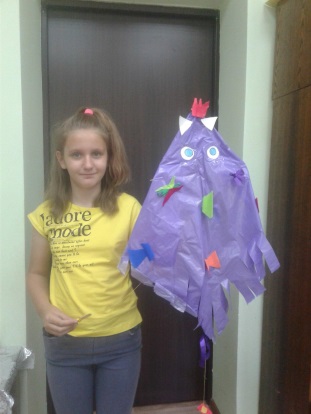 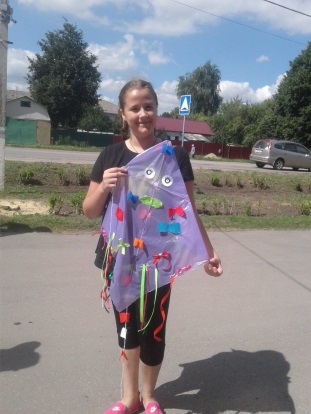 Подведение итогов 
                                                                                                за 2020 год.
                                                                                  
                                                                                                                                                                                                                                      
Мастер - класс:  «Лягушка»

             (оригами )                                                                                                                    Группа продлённого дня  
                 СШ №1
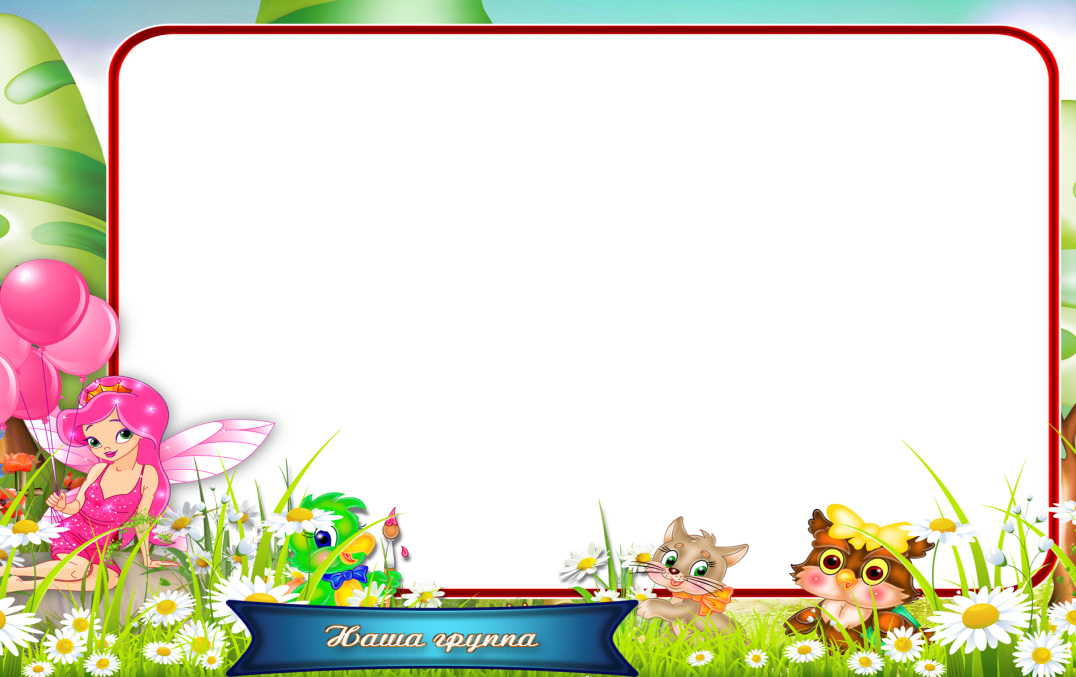 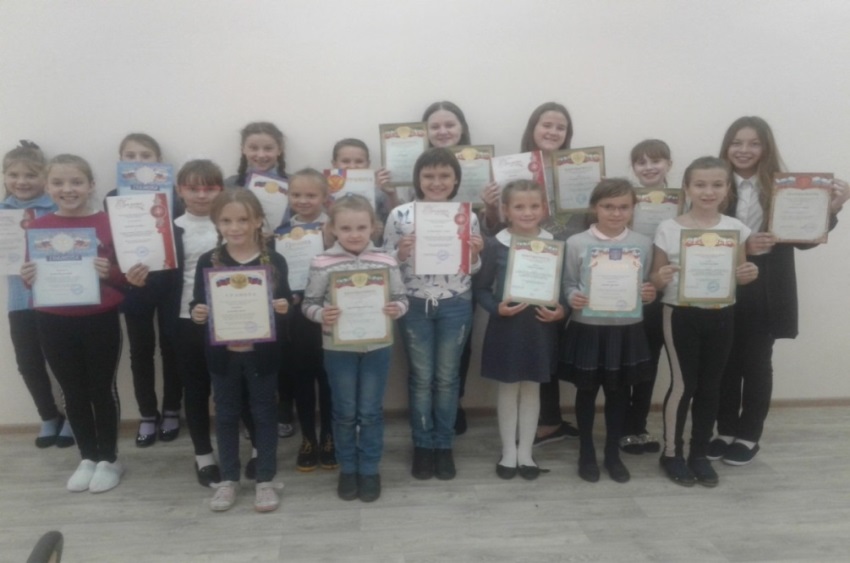 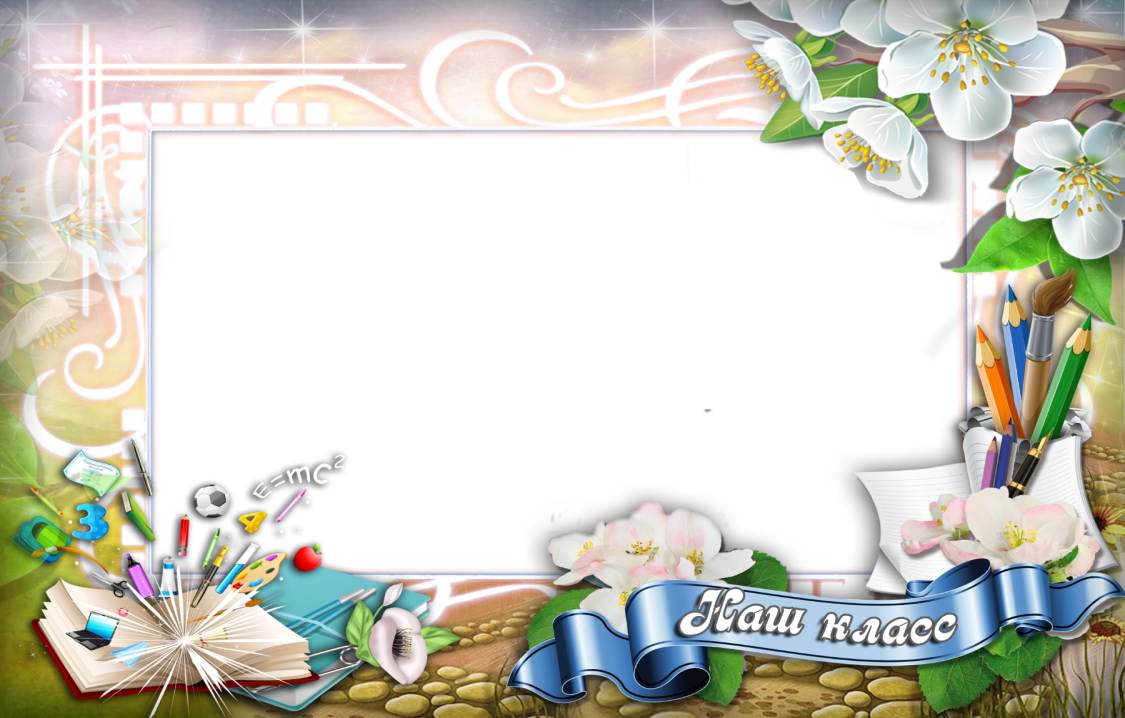 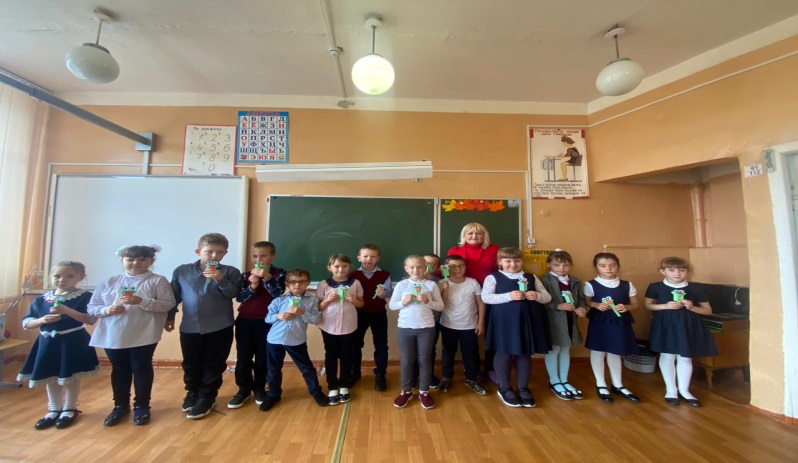 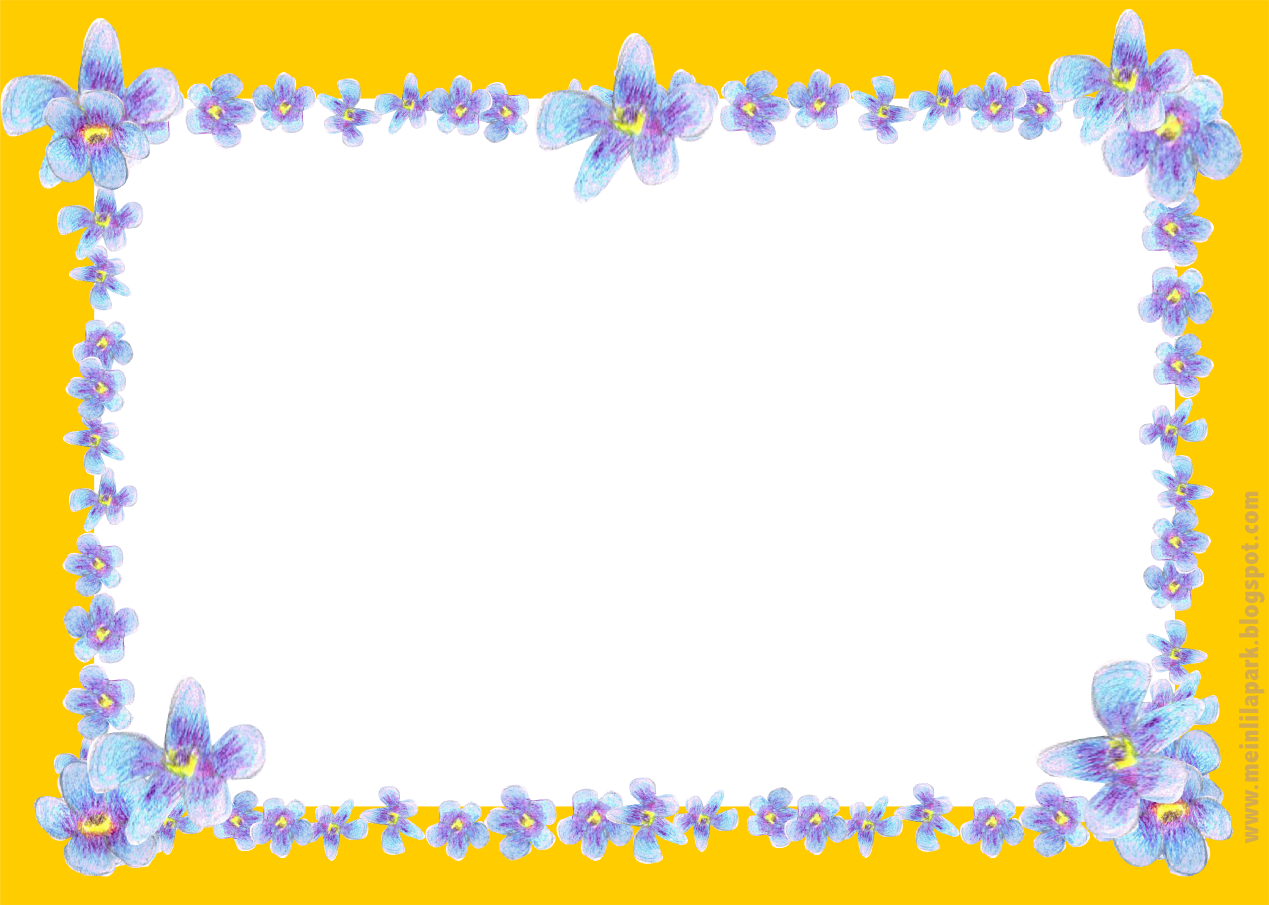 Выставка – конкурс:                    «До свидания лето»
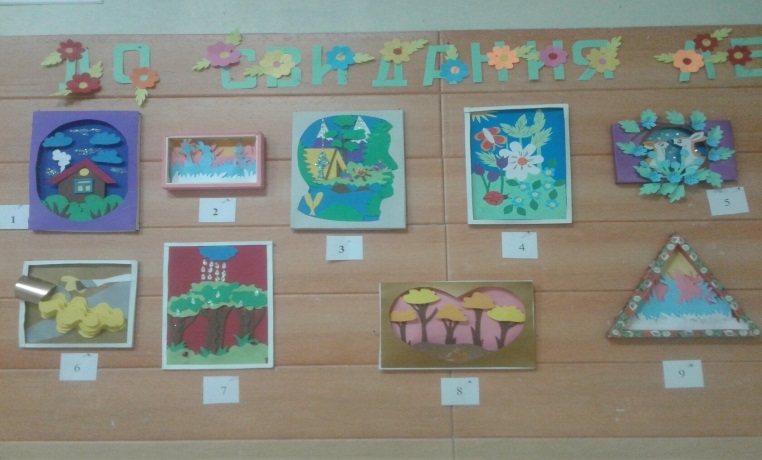 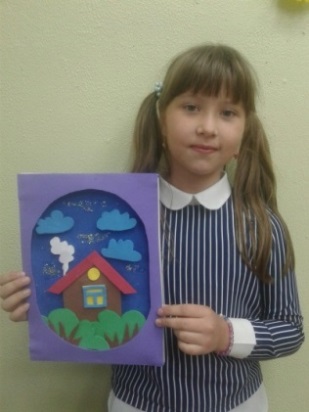 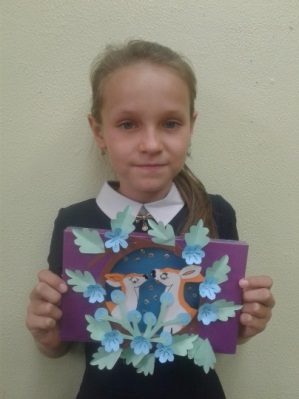 1 место заняла Куприянова Ангелина,                                                                                            2 место  - Головина София,                                                                                                                           3 место – Головин Иван.
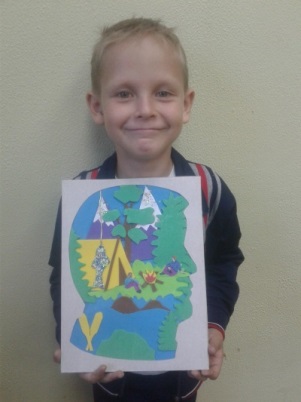 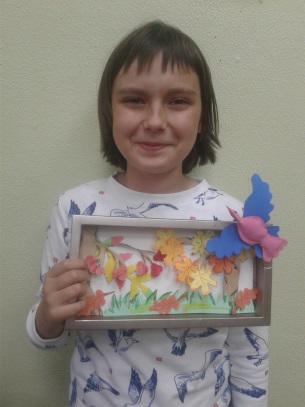 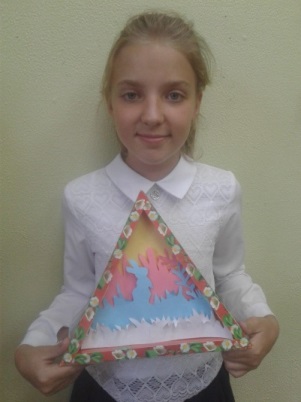 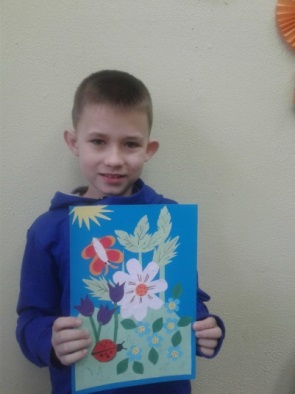 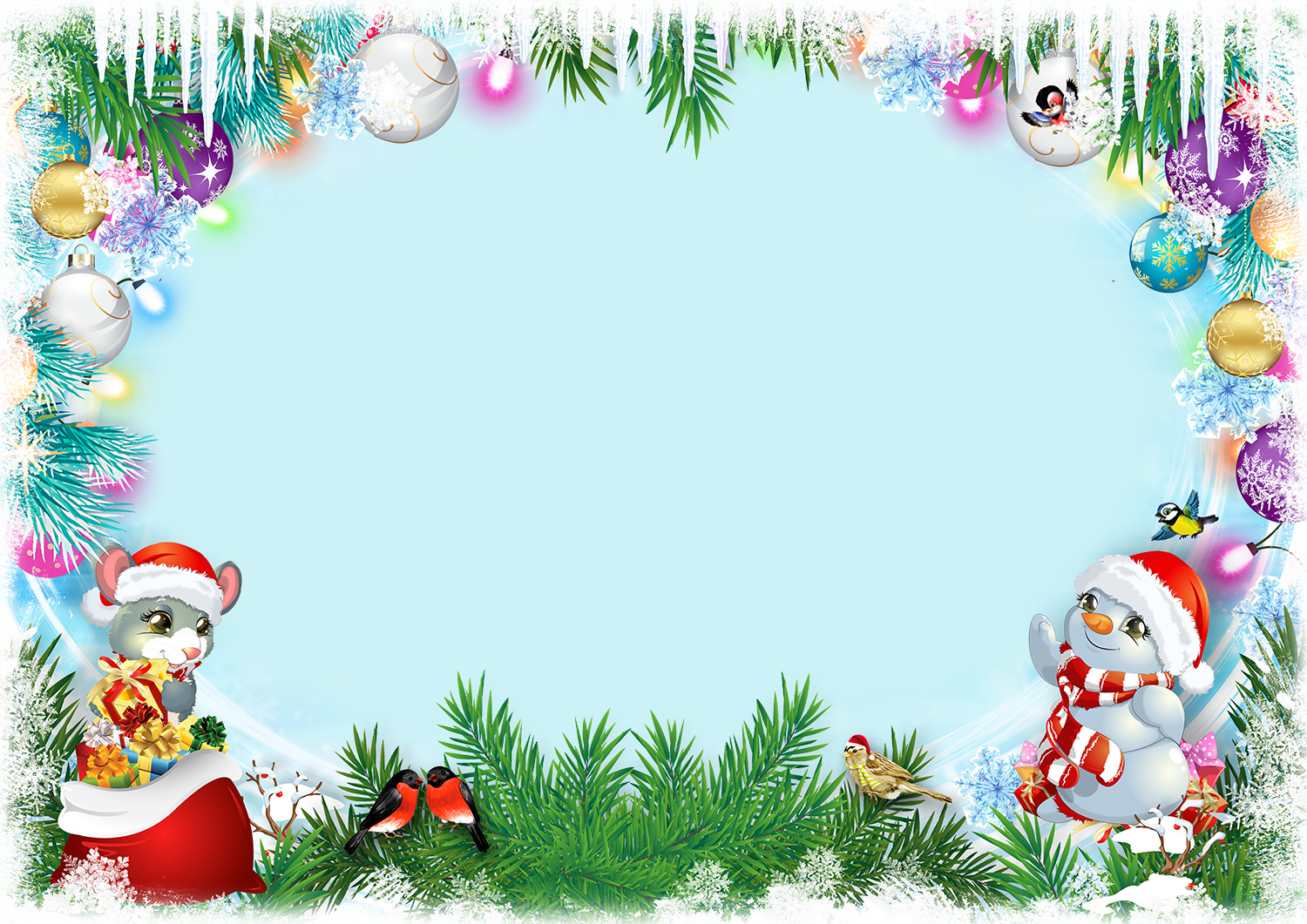 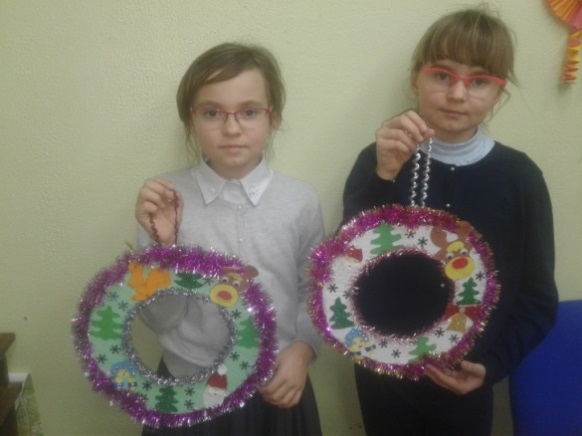 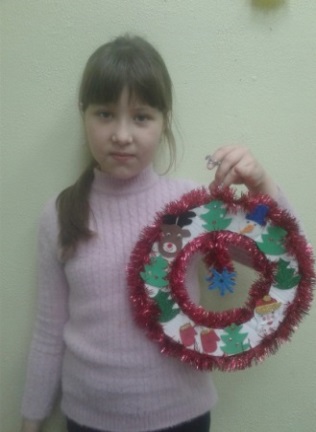 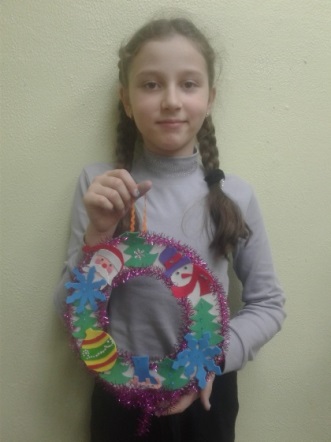 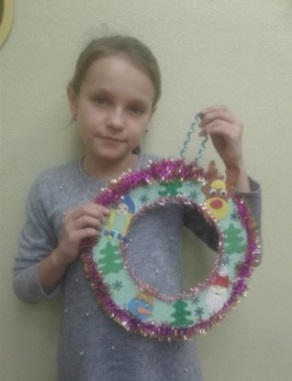 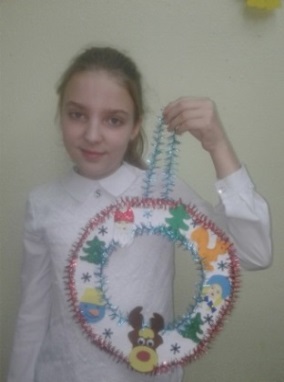 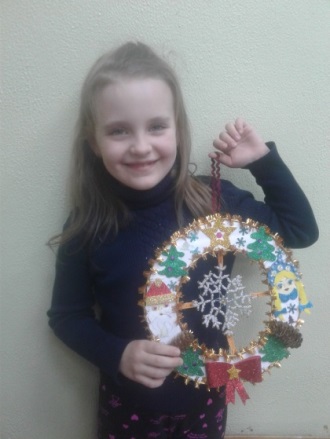 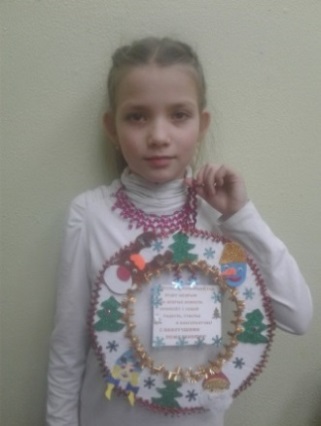 Выставка - конкурс:  
«Рождественский   
            венок»
«
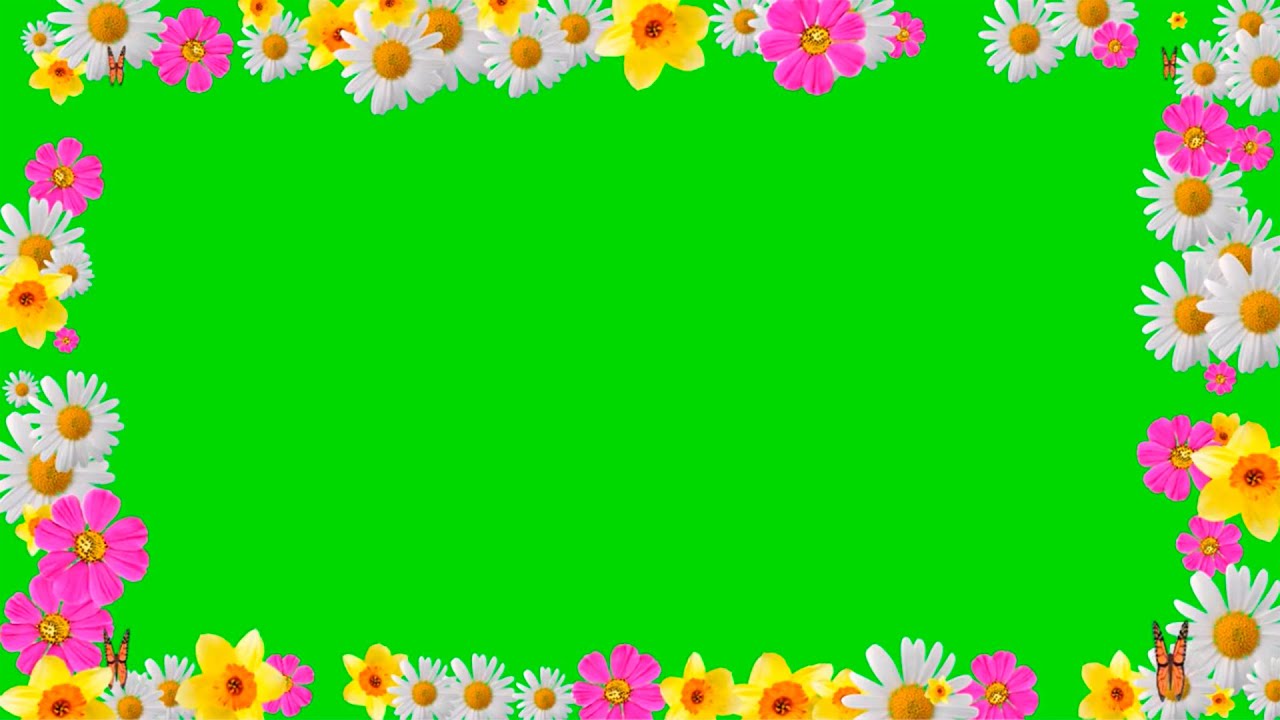 Выставка – конкурс:  «Колье»  (бисер)             
                       1 место  - Анахова Екатерина,   2 место –Головина София,
                                                    3 место - Гришина Арина
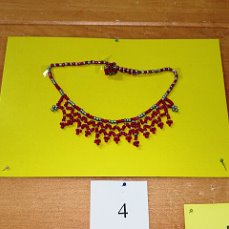 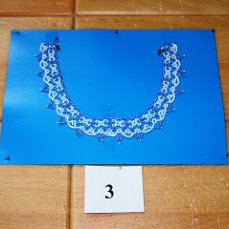 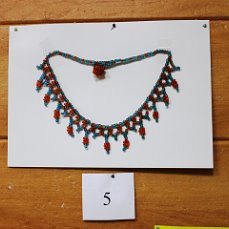 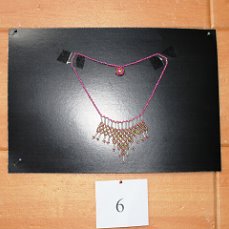 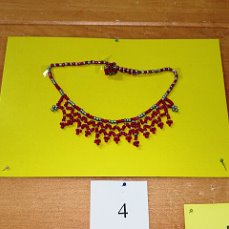 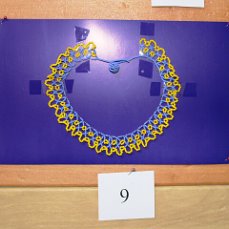 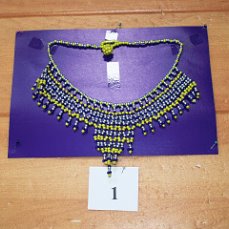 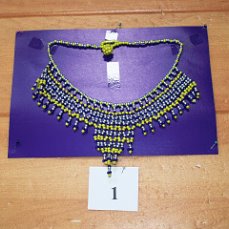 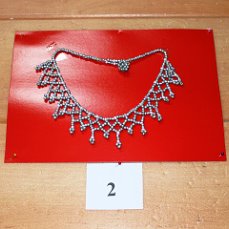 Выставка – конкурс:  «Колье»  (бисер)             
            1 место  - Анахова Екатерина,  
               2 место –Головина София,
                 3 место - Гришина Арина
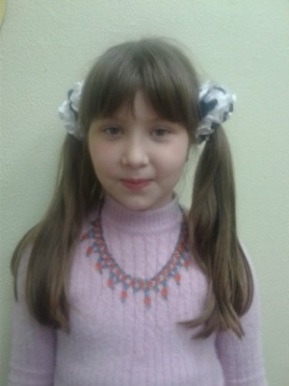 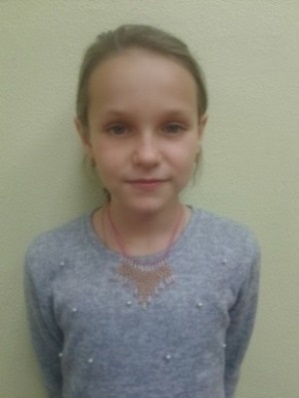 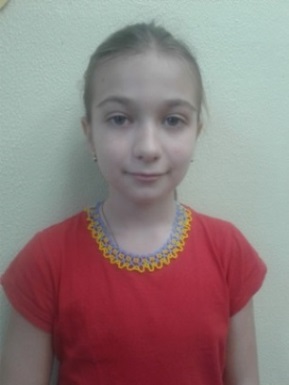 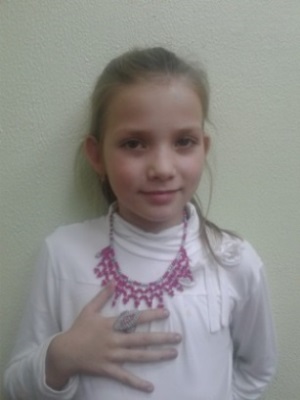 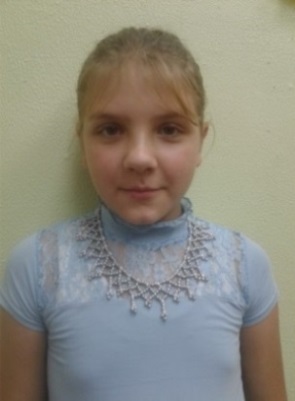 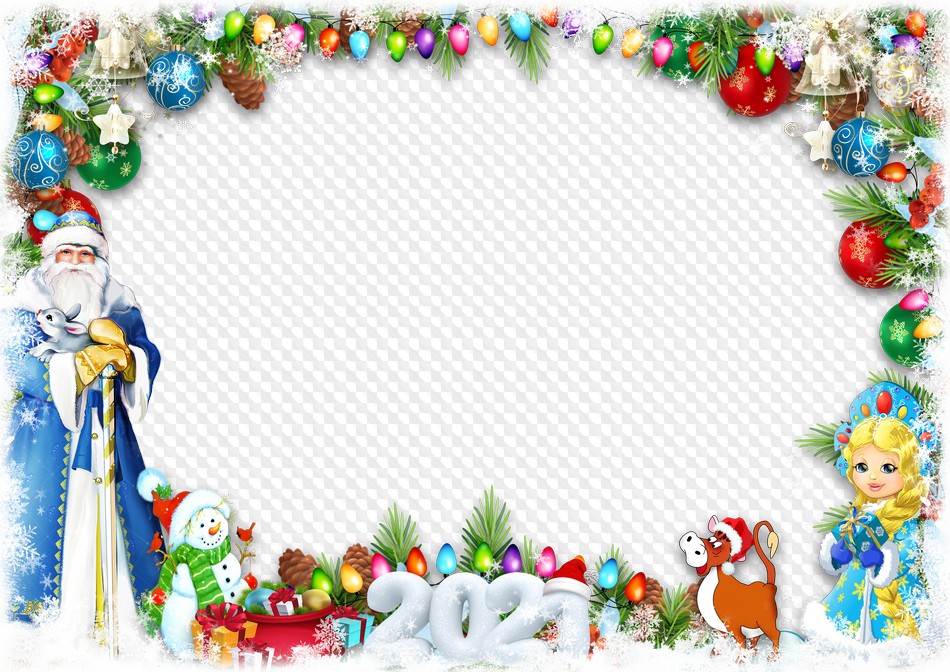 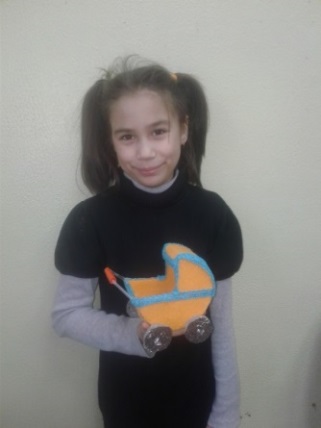 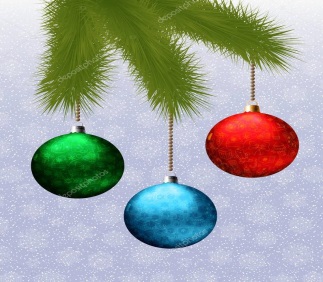 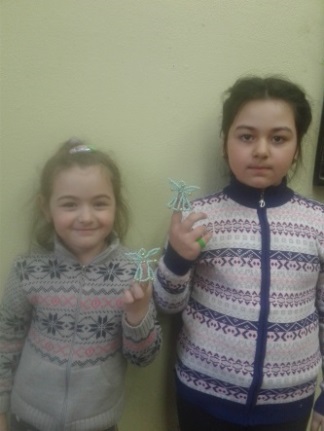 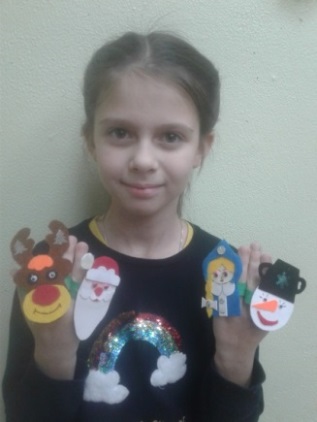 :                                                                       Конкурс – «Новогодние 
                подарки
Конкурс    «Новогодние подарки»
:                                                            :
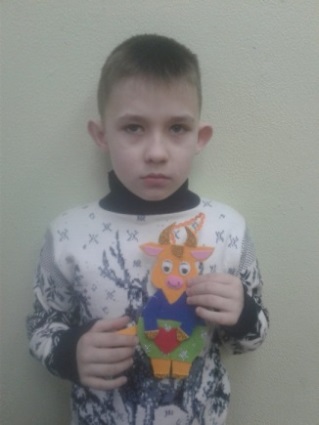 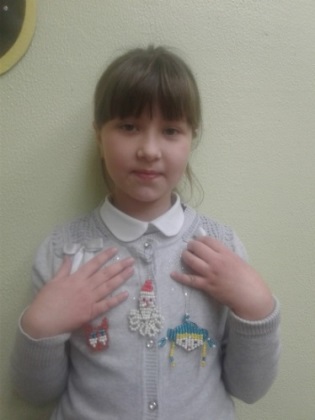 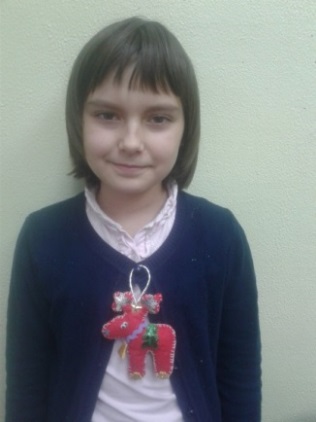 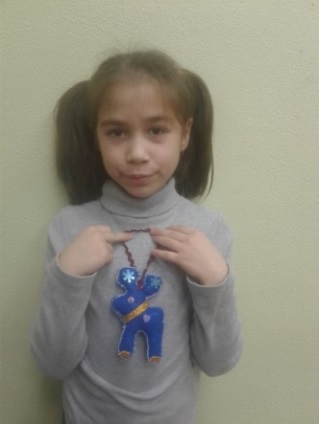 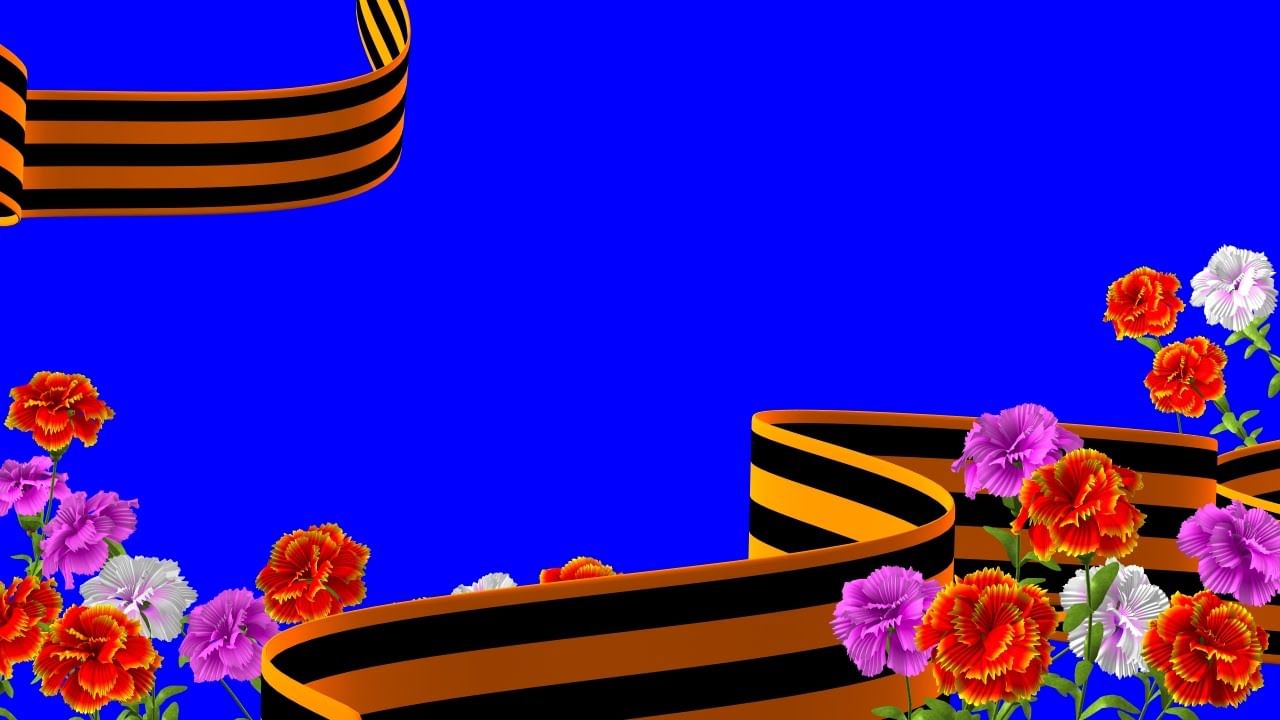 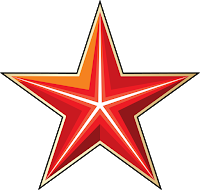 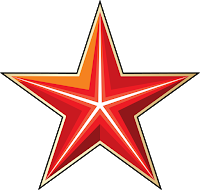 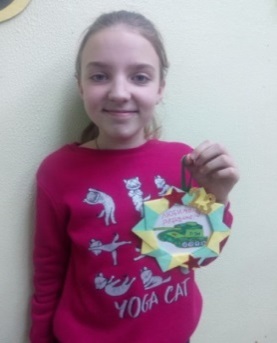 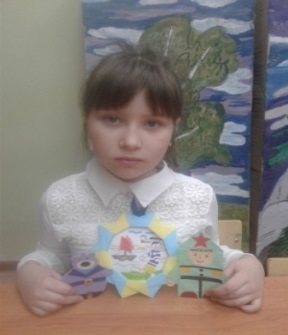 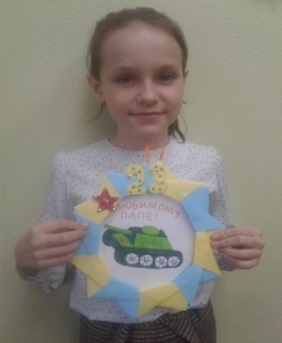 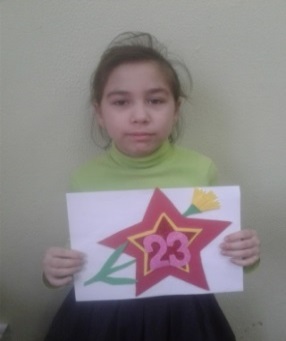 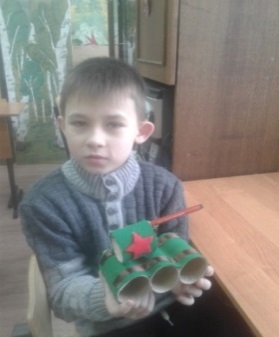 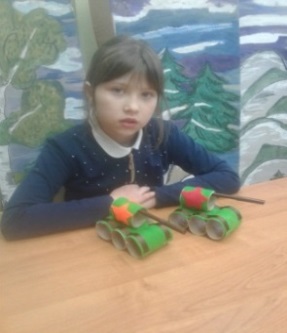 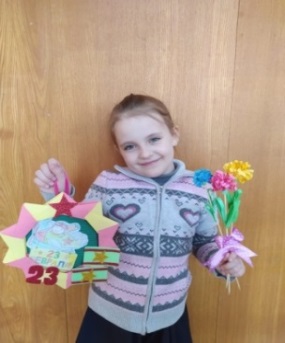 Выставка - конкурс
«День Защитника Отечества»
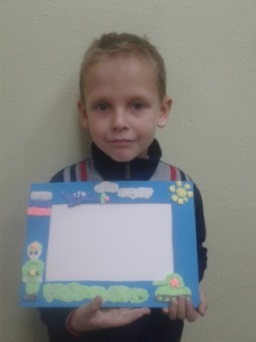 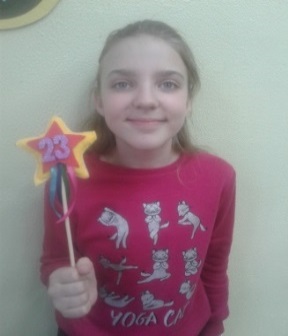 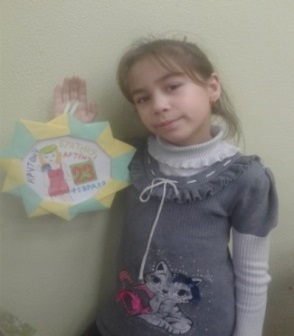 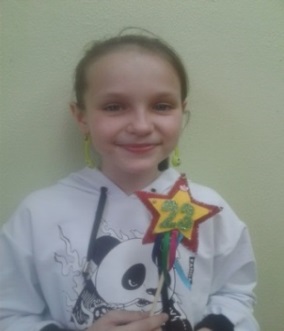 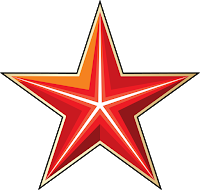 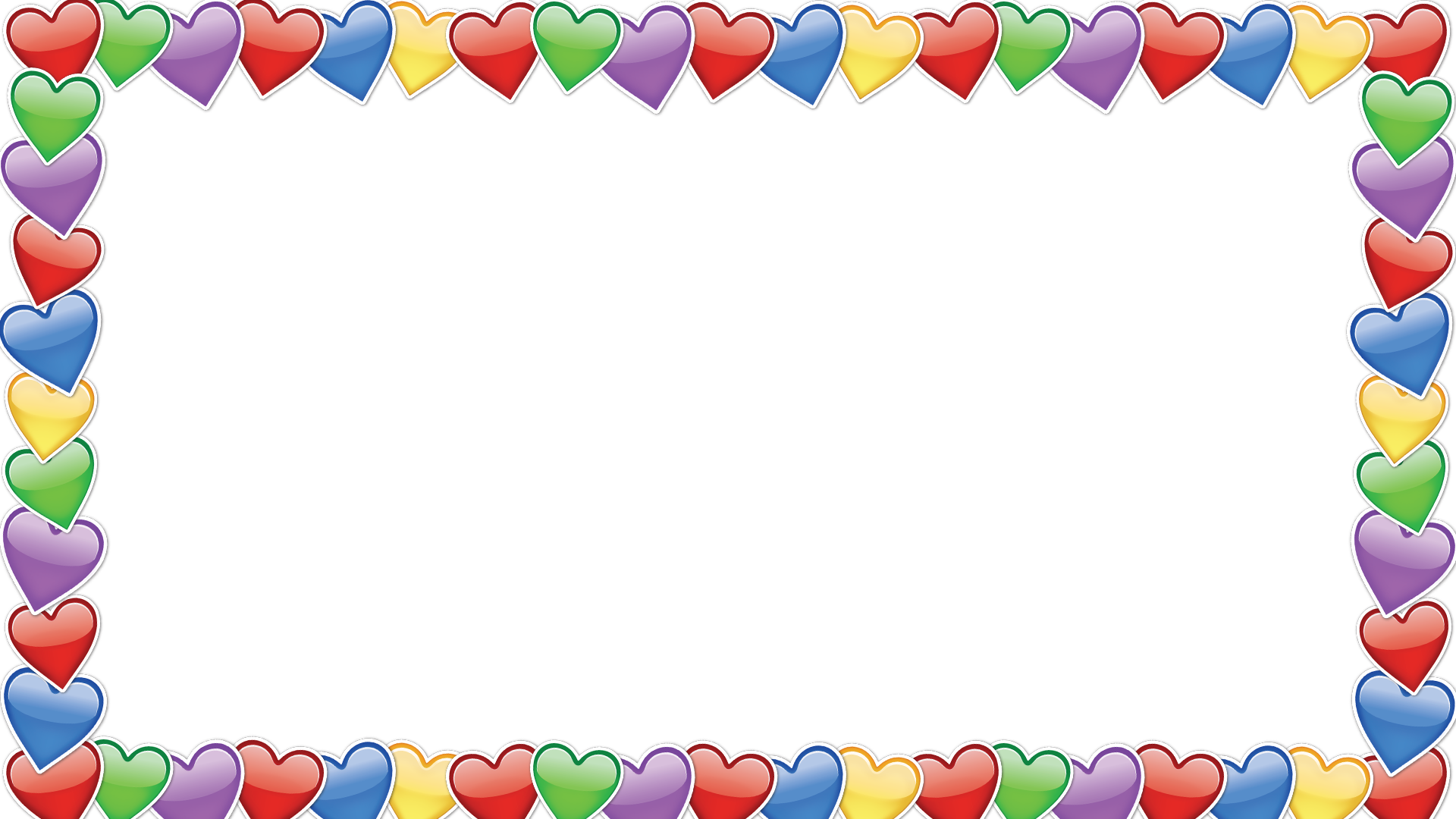 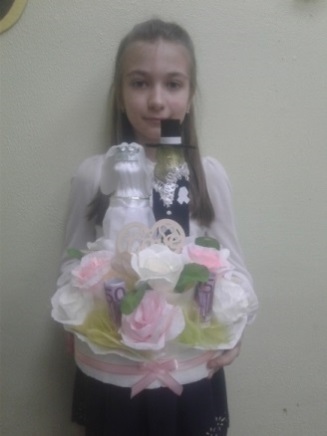 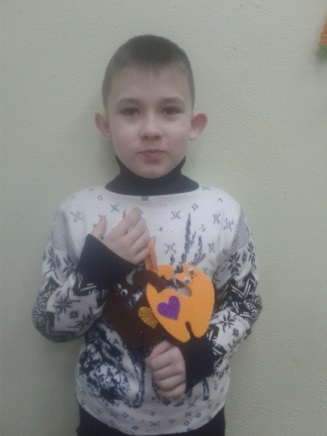 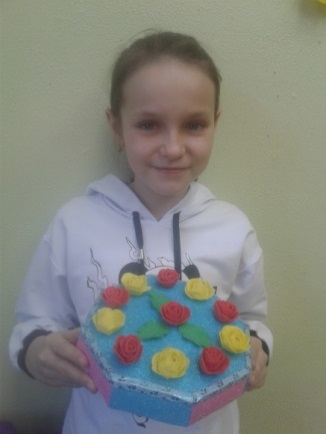 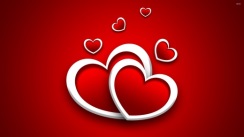 Конкурс:  «День Святого Валентина»
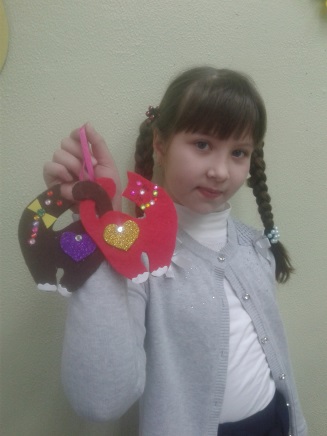 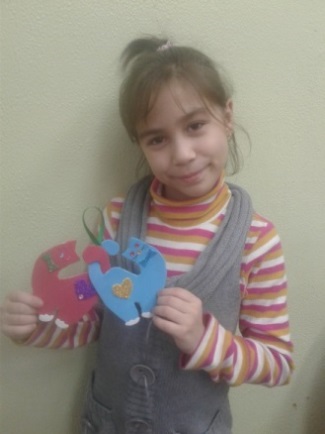 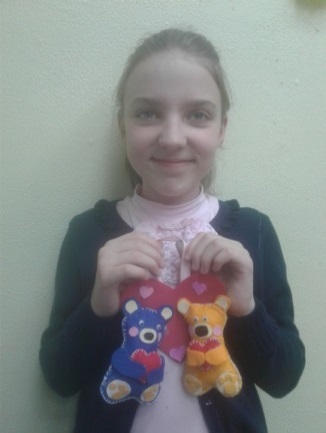 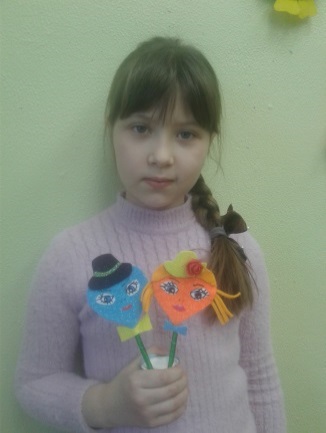 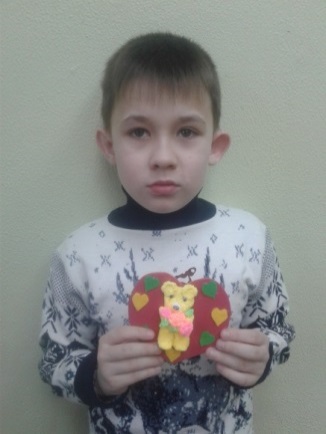 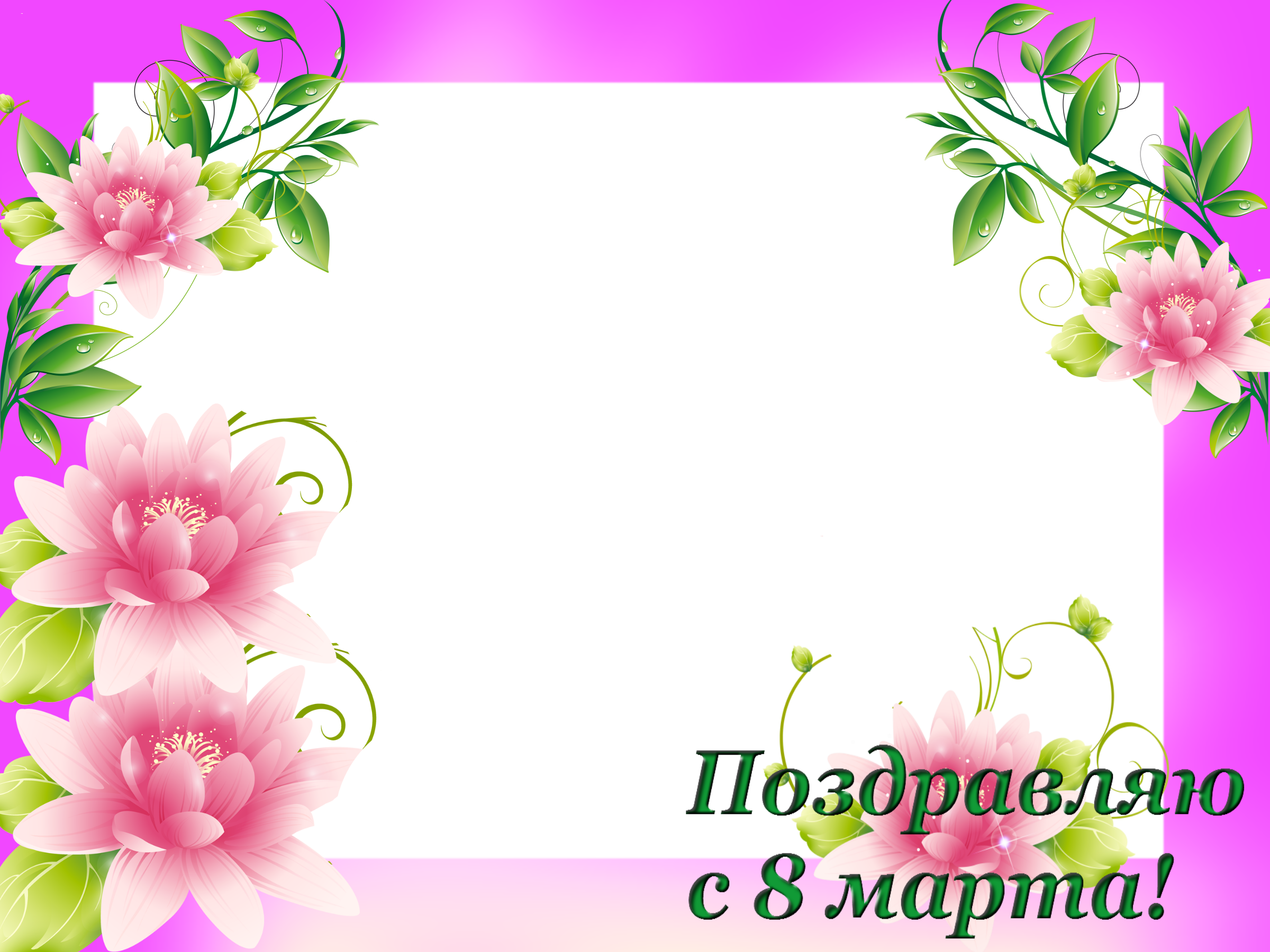 Выставка – конкурс                              «Подарочные сувениры к 8 марта»
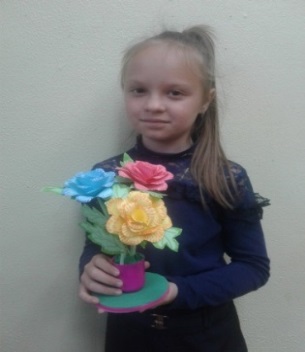 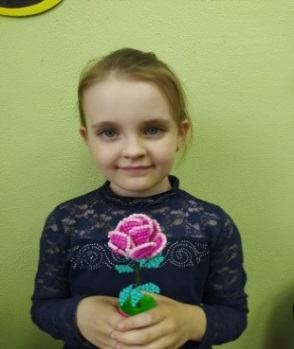 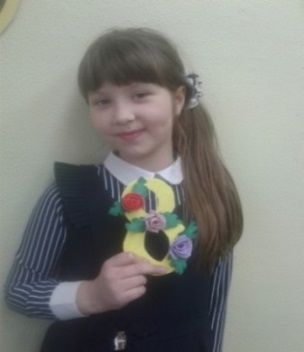 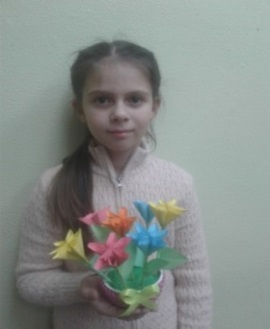 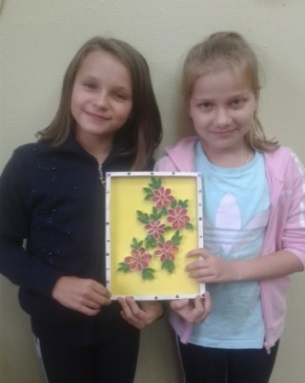 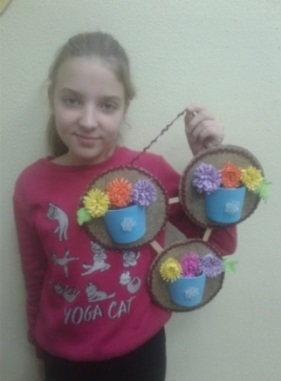 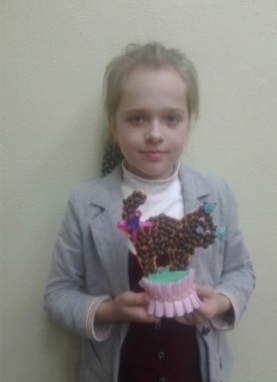 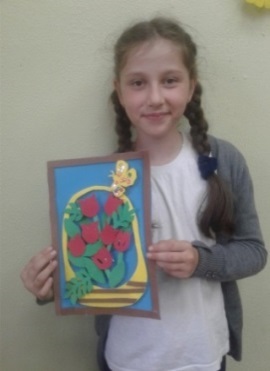 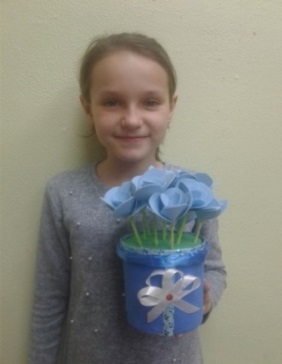 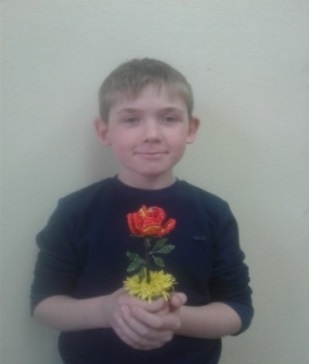 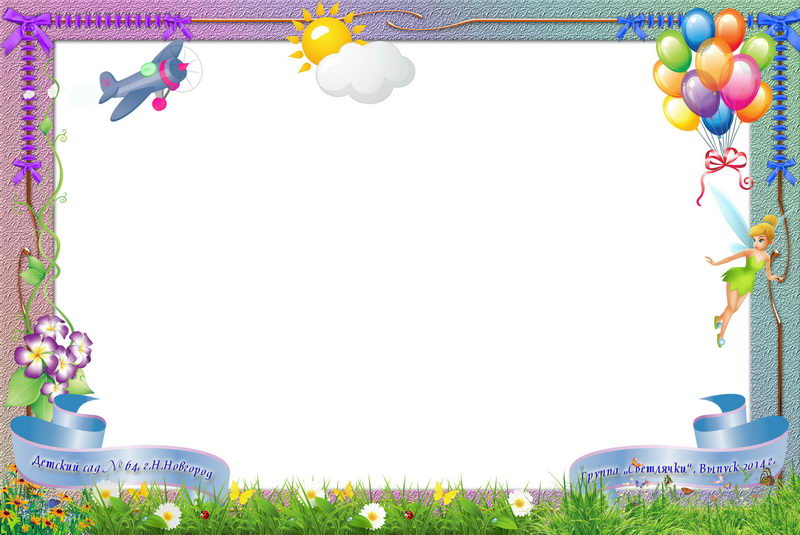 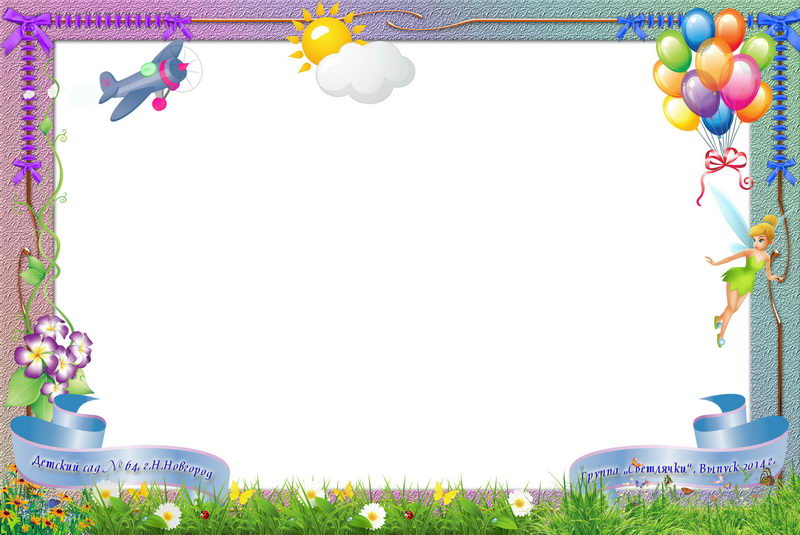 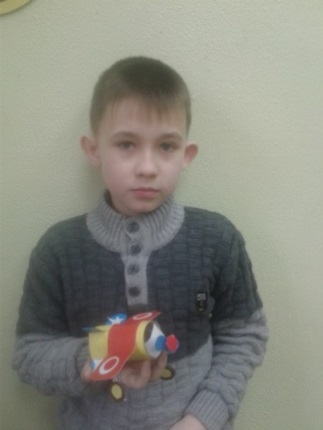 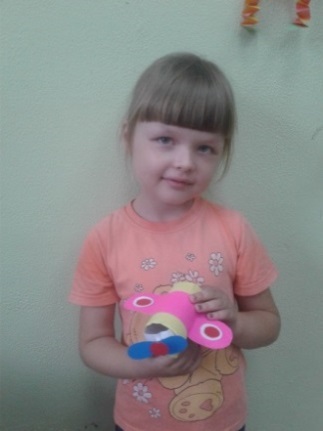 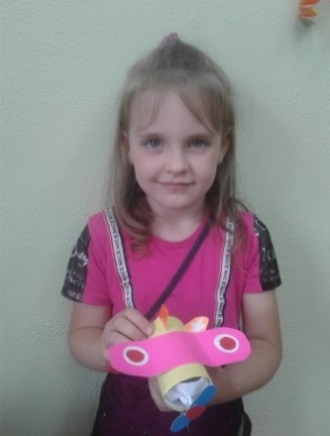 Матер – класс: «Самолёт»
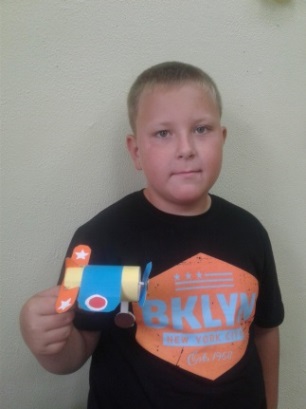 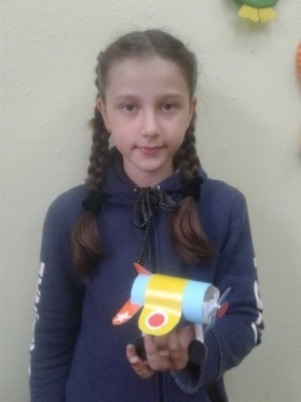 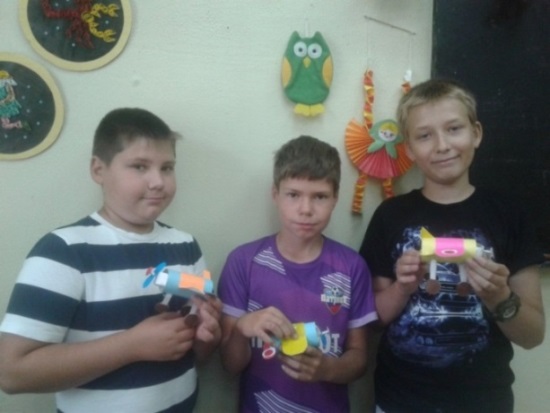 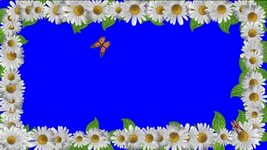 Мастер – класс:       «День гриба»
Мастер – класс:       «День гриба»
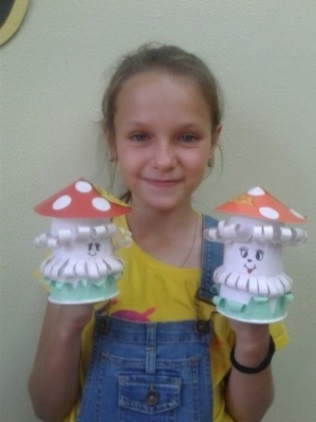 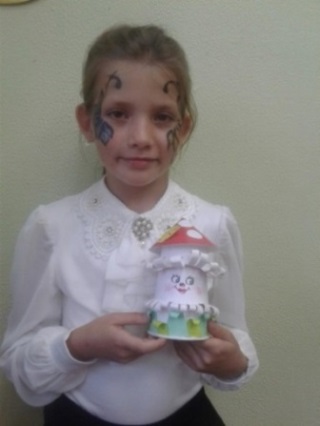 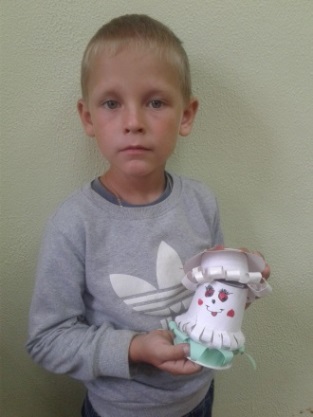 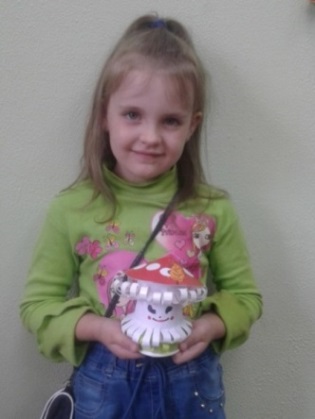 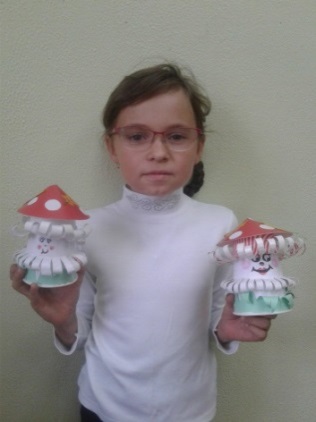 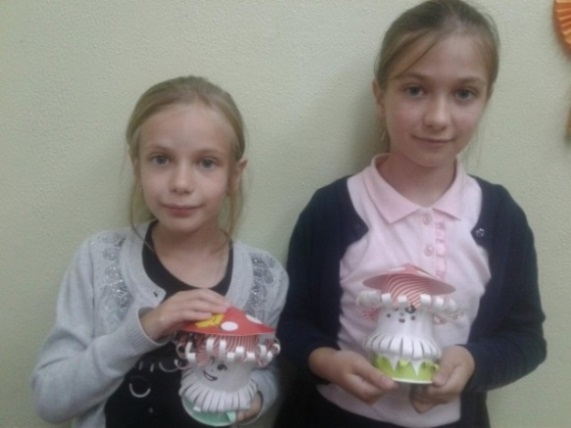 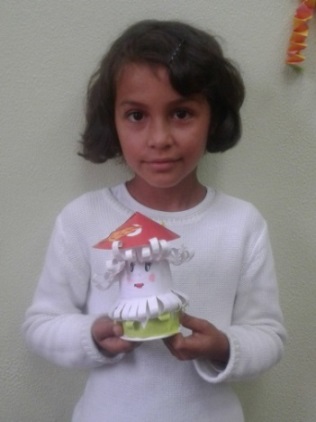 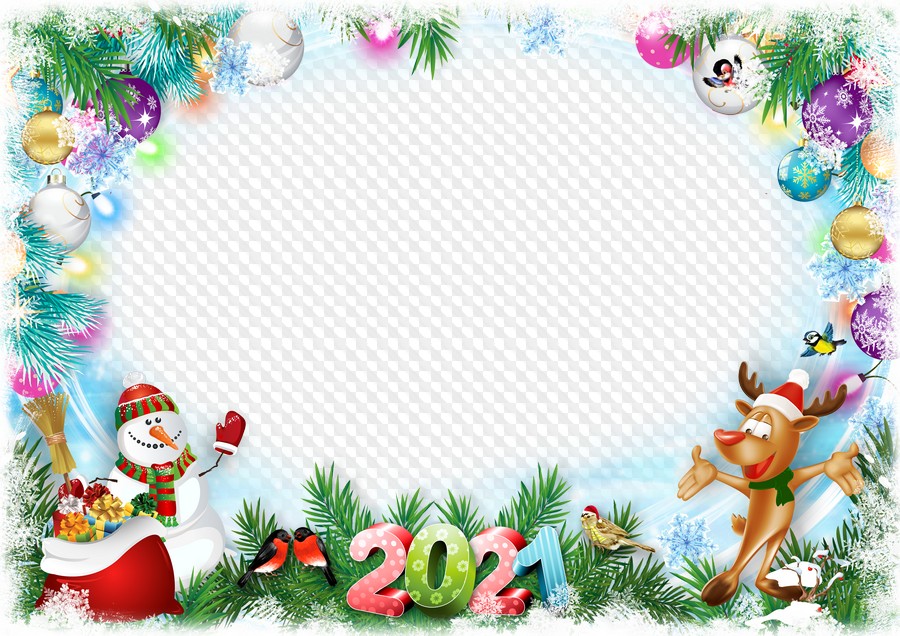 Мастер – класс:                                                                                                               «Кукла-Масленица».  Районныйпраздник  «Проводы Зимы» 2021 г.
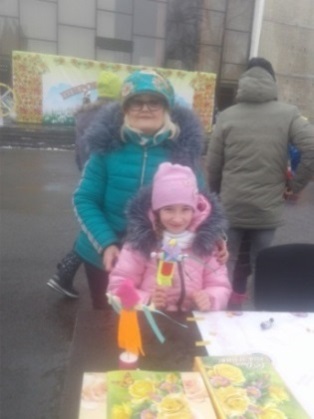 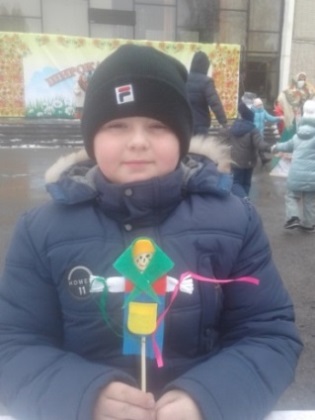 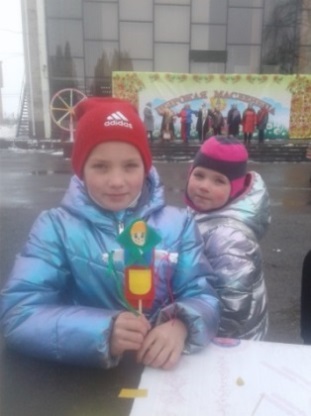 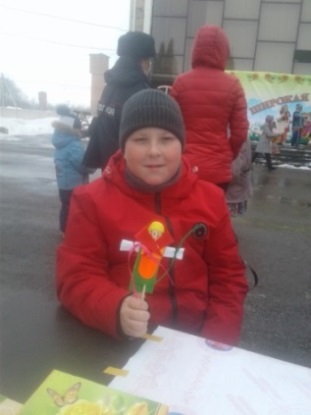 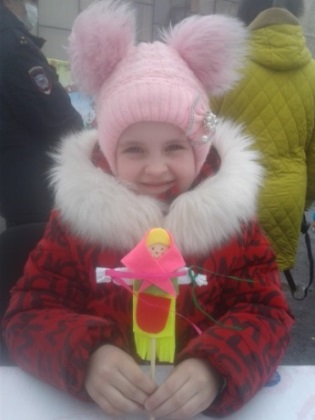 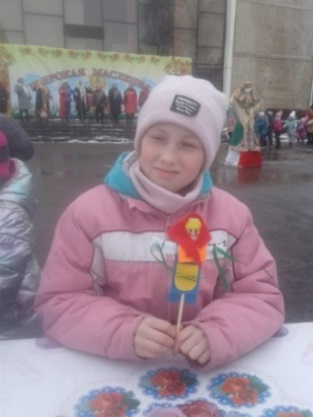 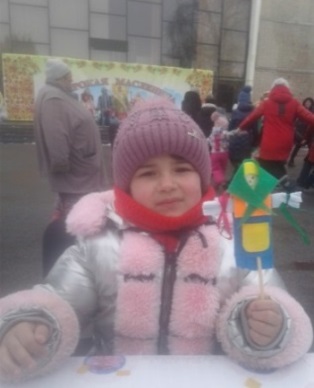 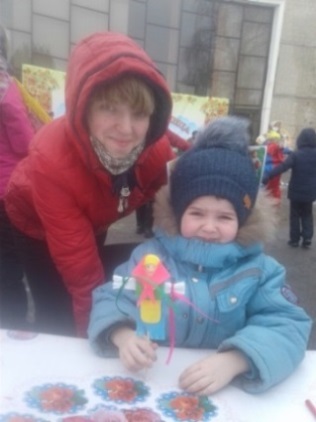 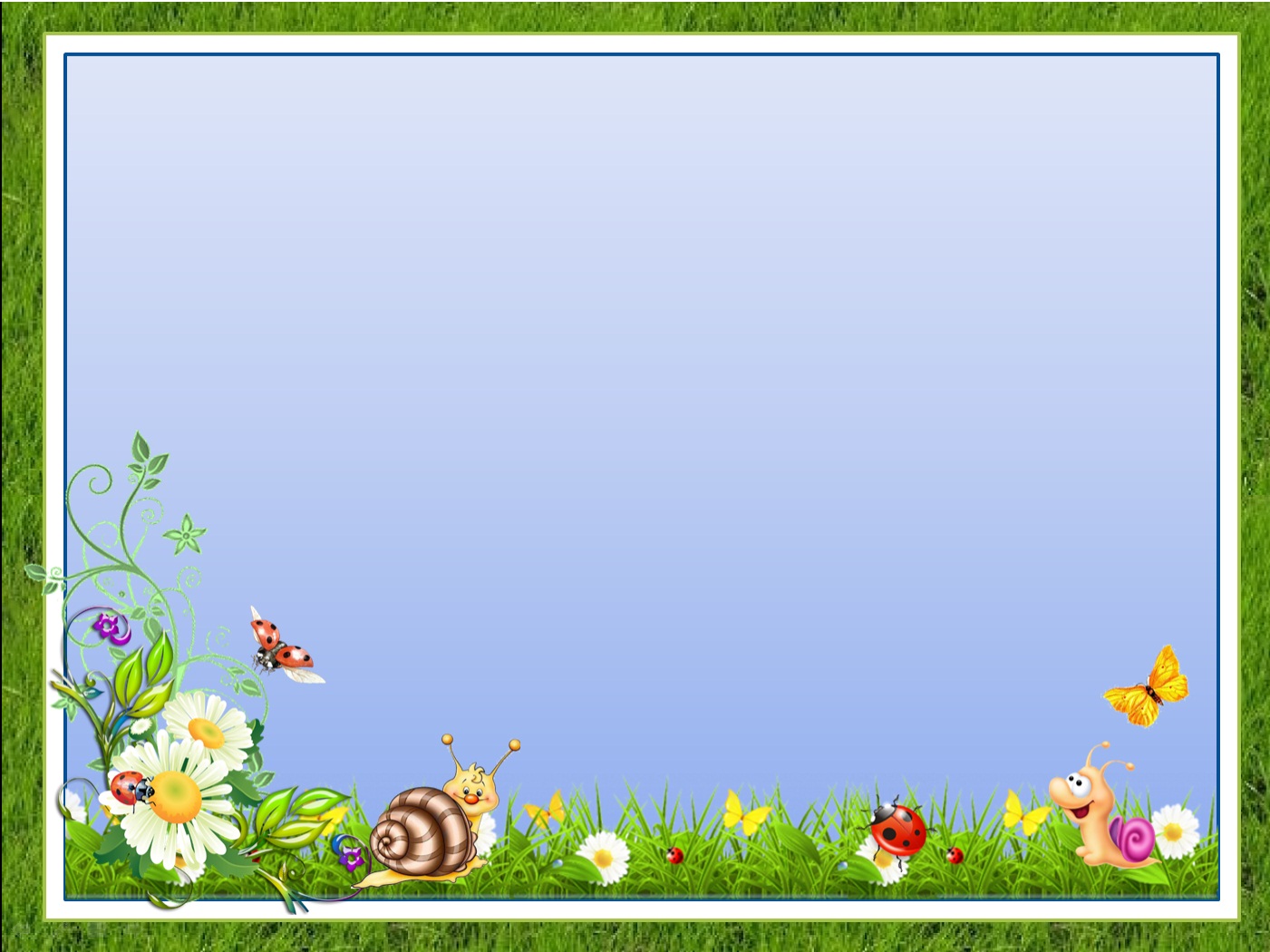 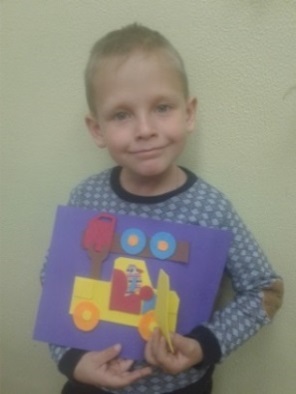 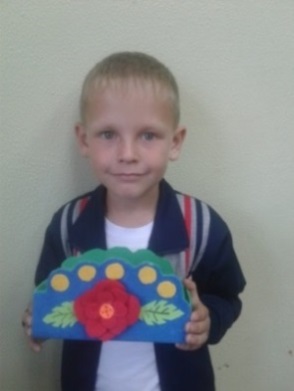 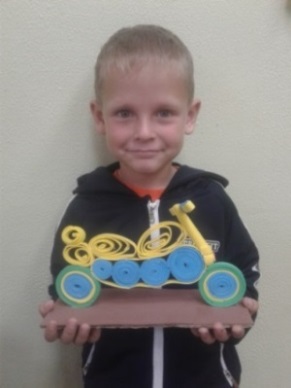 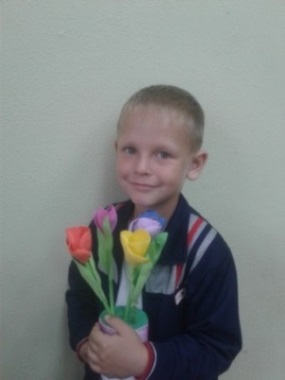 Индивидуальные работы Головина Ивана
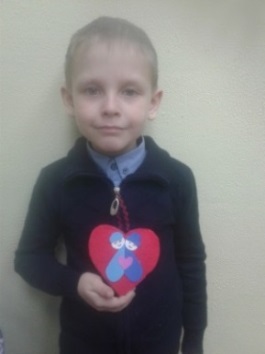 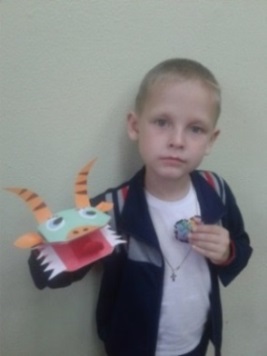 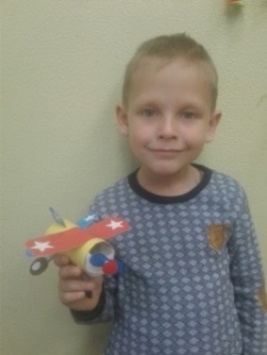 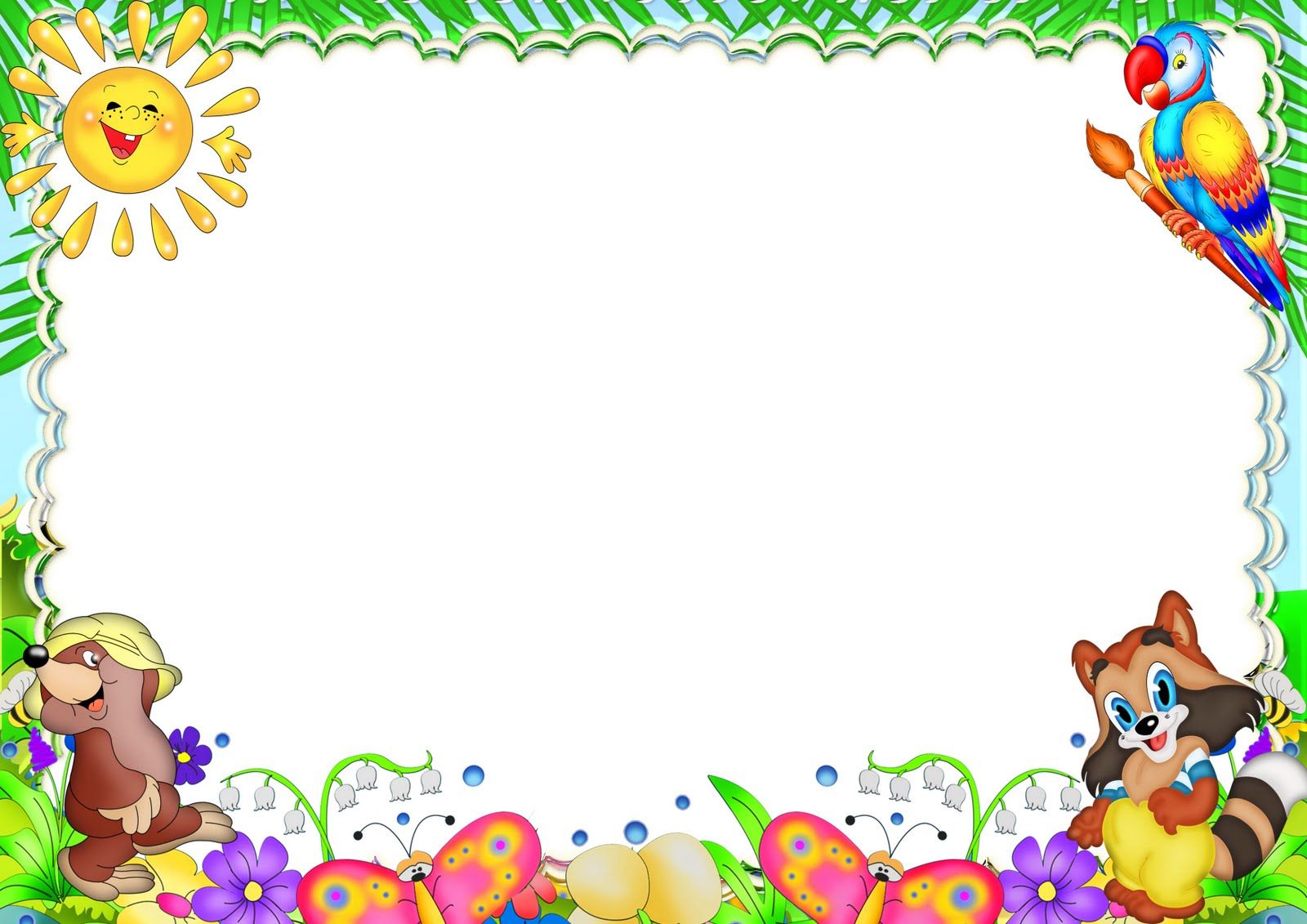 Индивидуальная работа
                   Куприяновой Ангелины
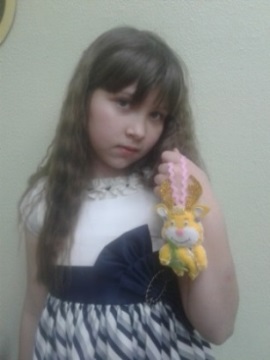 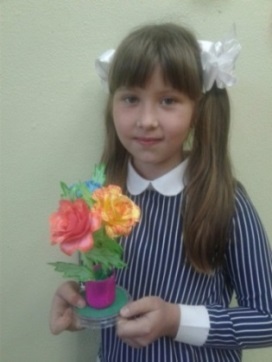 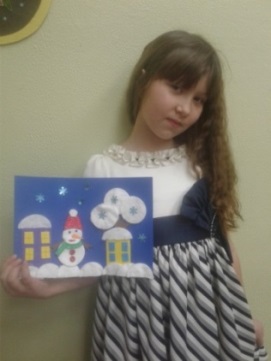 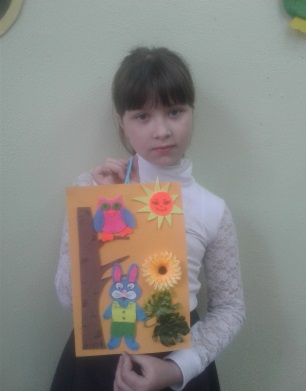 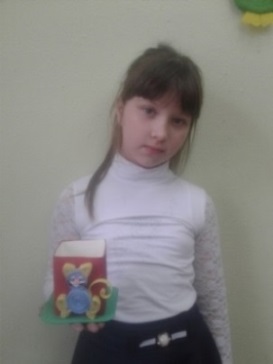 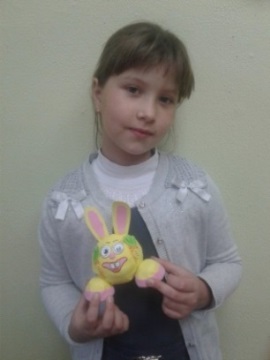 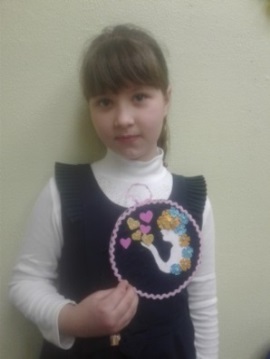 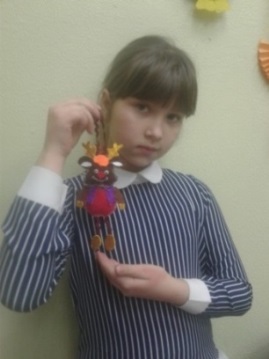 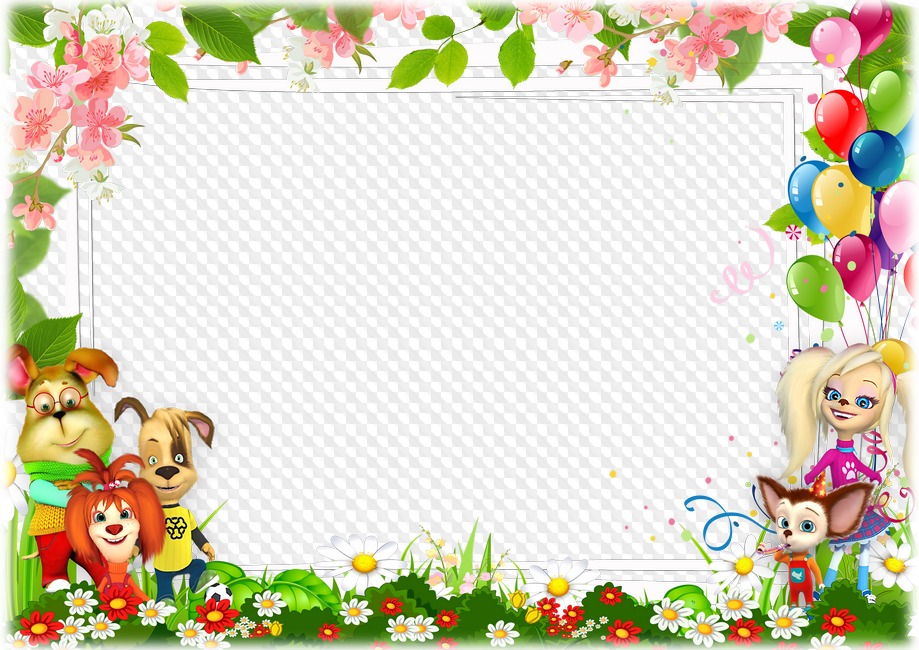 Индивидуальная работа: «Домик для куклы»
          Черепенниковой Анастасии.
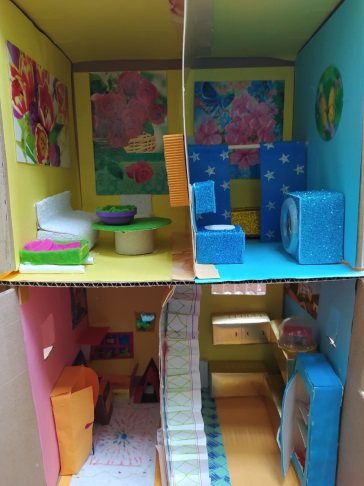 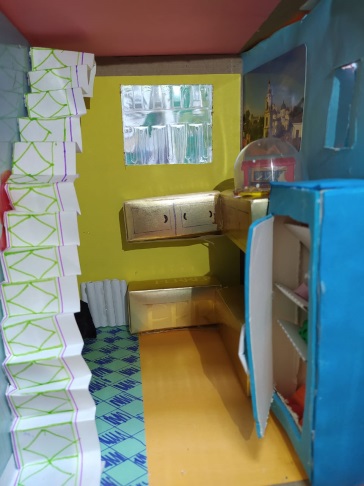 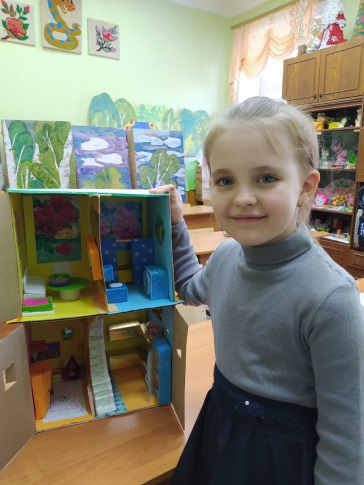 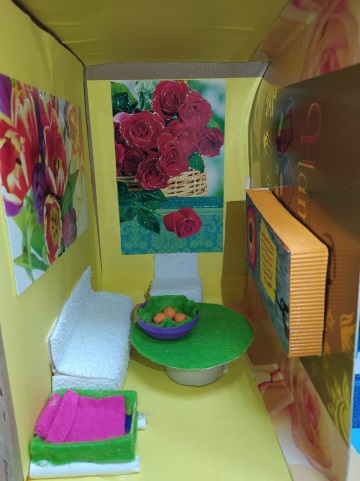 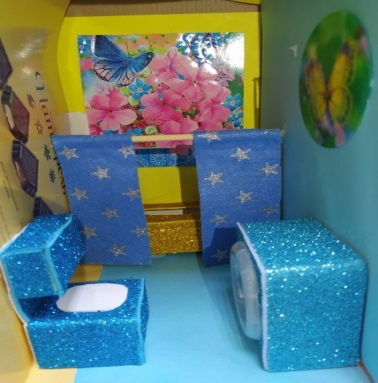 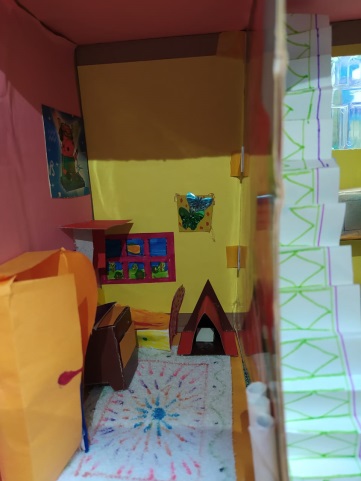 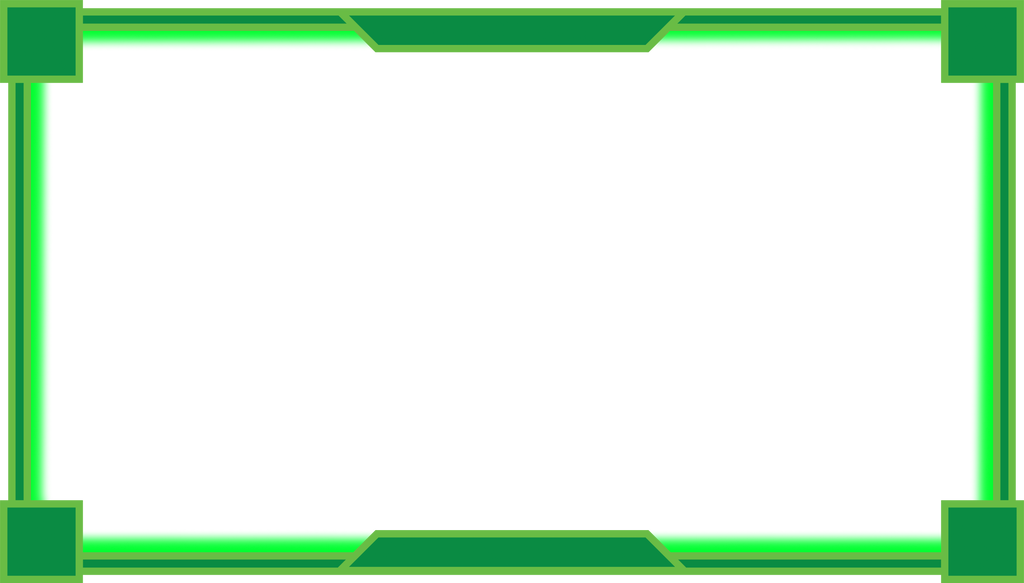 Объединение  «Живые образы».                 Мини - сценки по сценарию: «А зори здесь тихие»
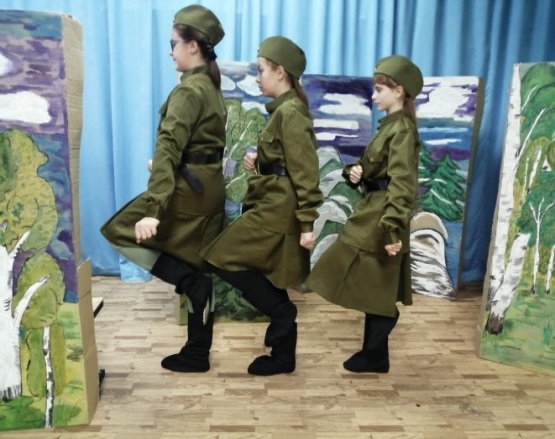 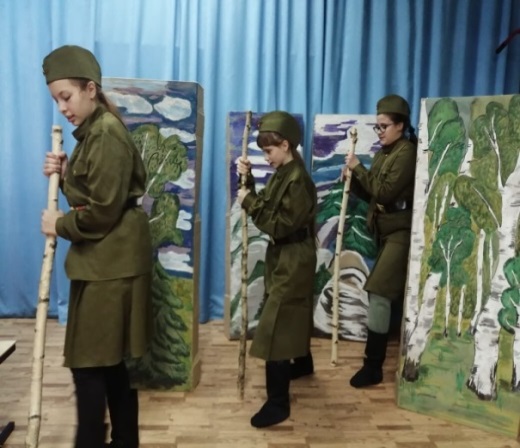 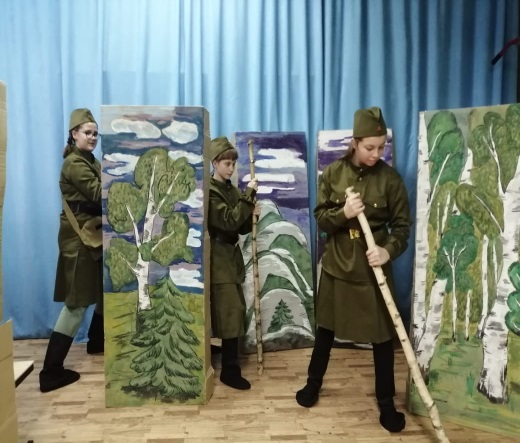 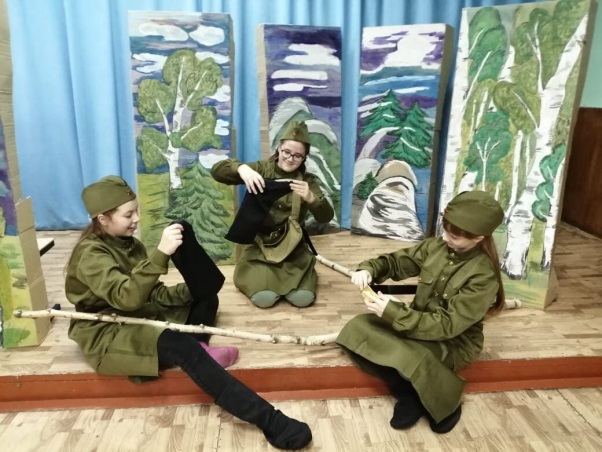 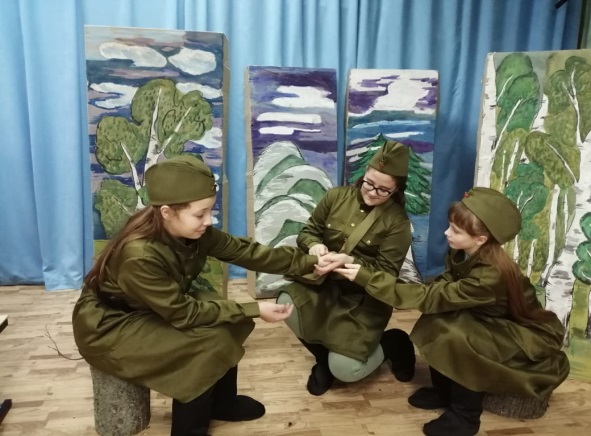 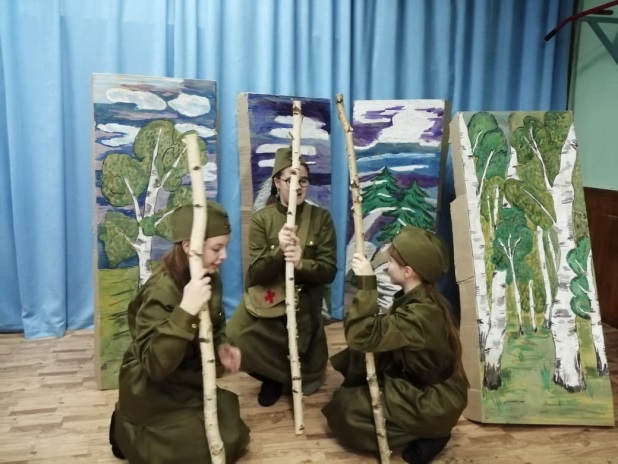 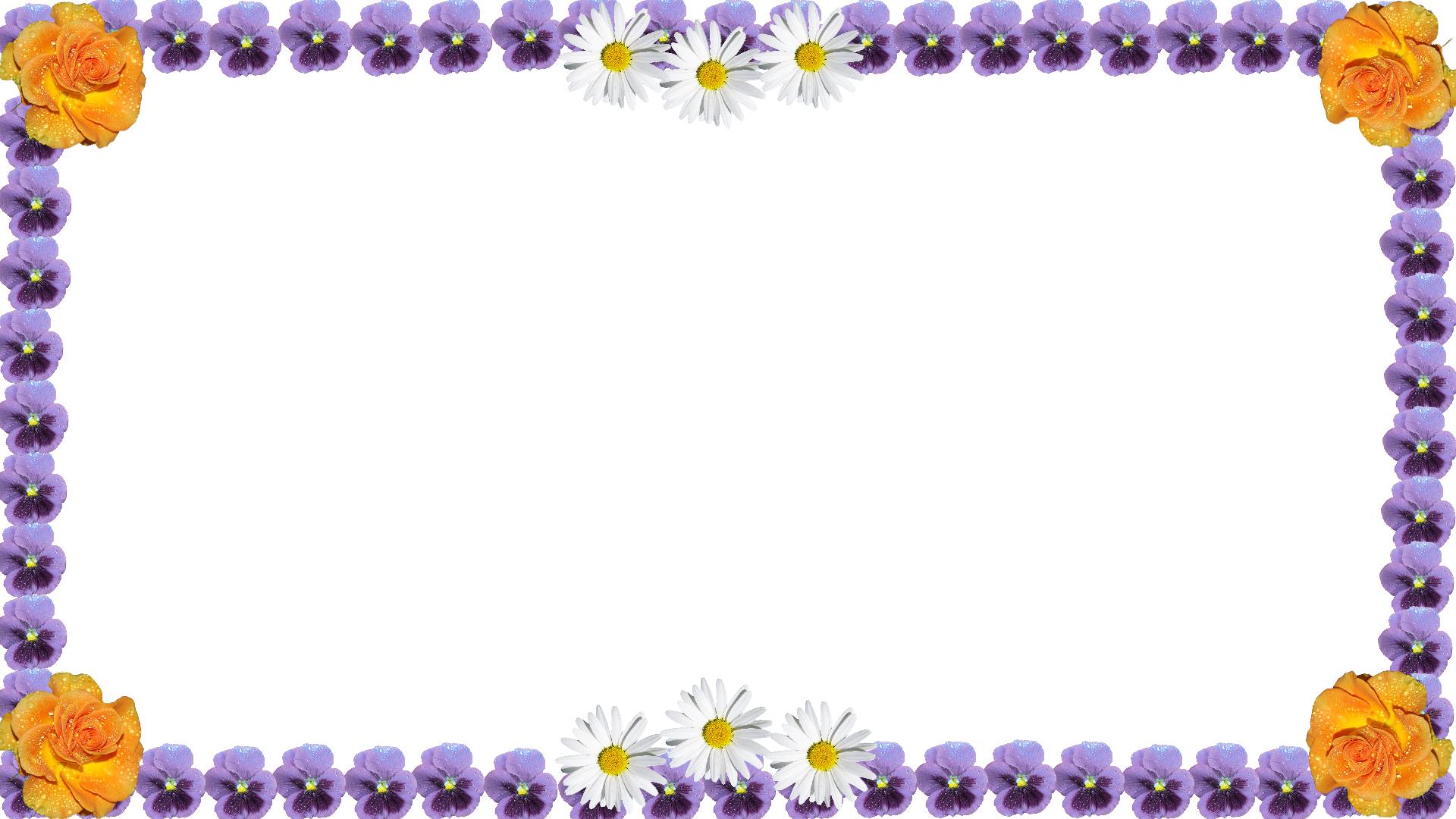 Новогодняя мини – сценка :  «Ожидание года Быка»
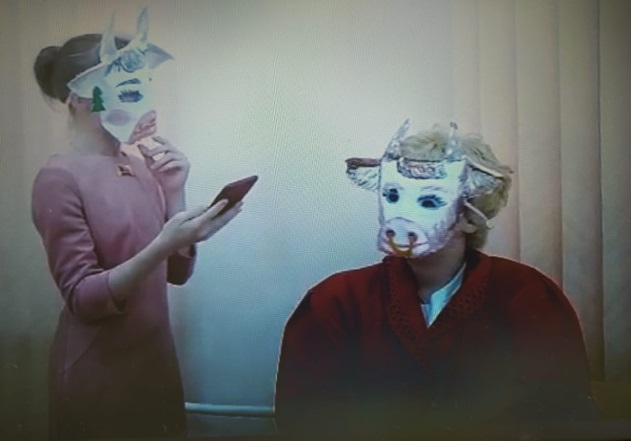 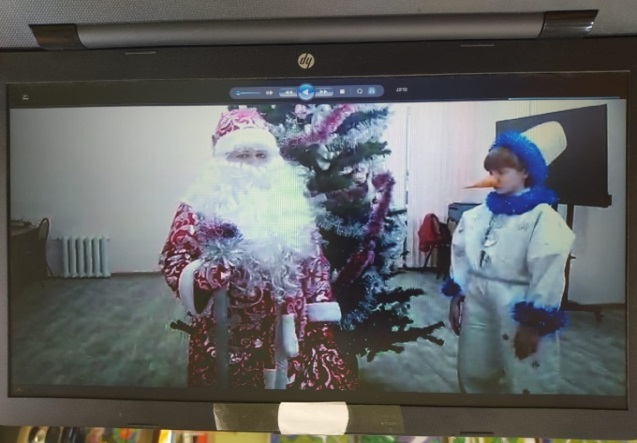 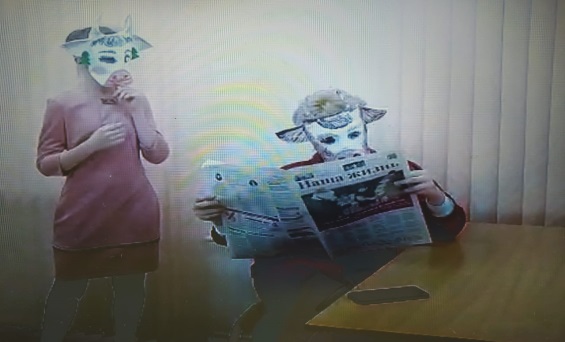 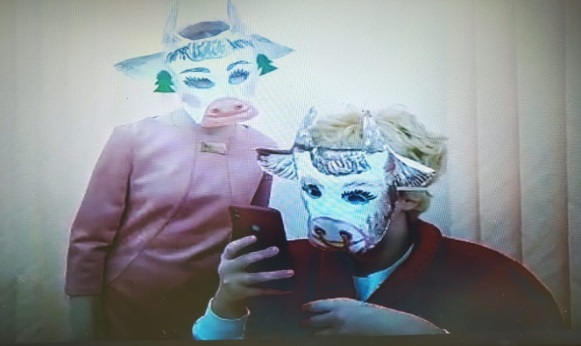 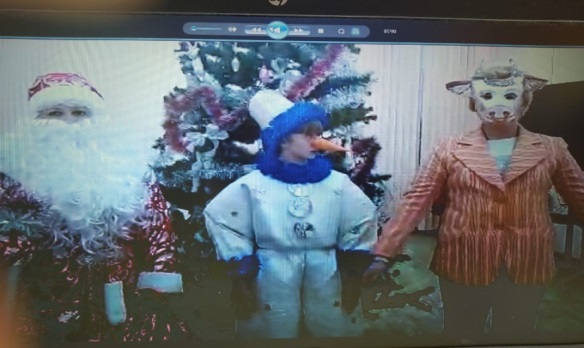 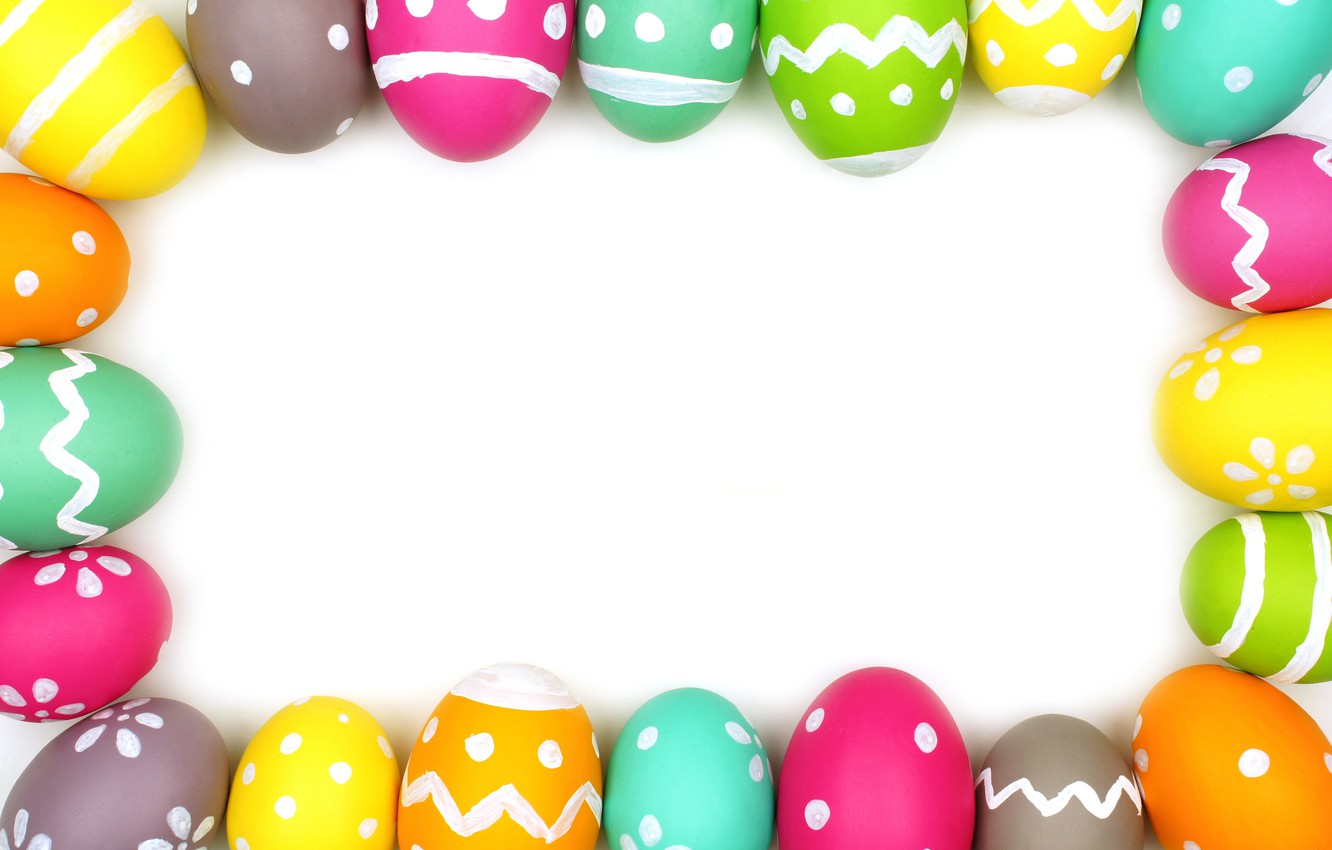 Районный конкурс:  
           «Пасхальный свет и радость»
1 место заняла Аматова Лариса, 


                             
                                                         2 место – Головина София, 
                                

                                                       2 место - Оглоблина Ангелина.
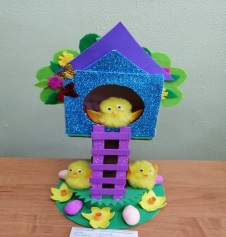 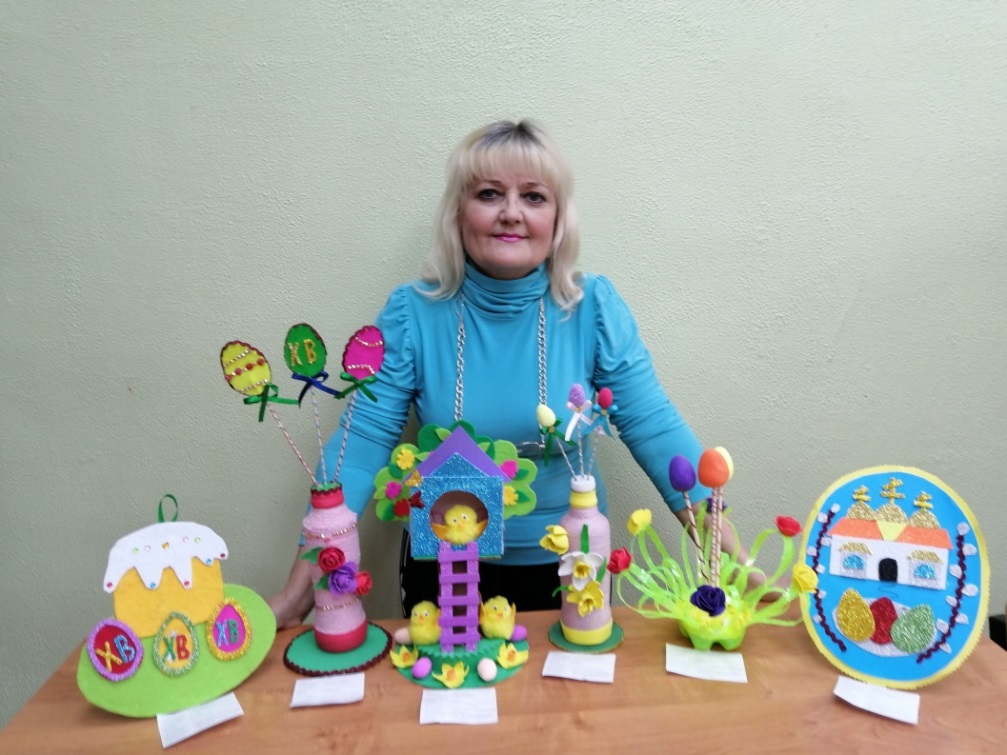 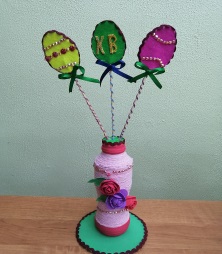 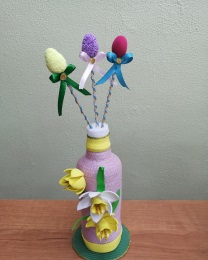 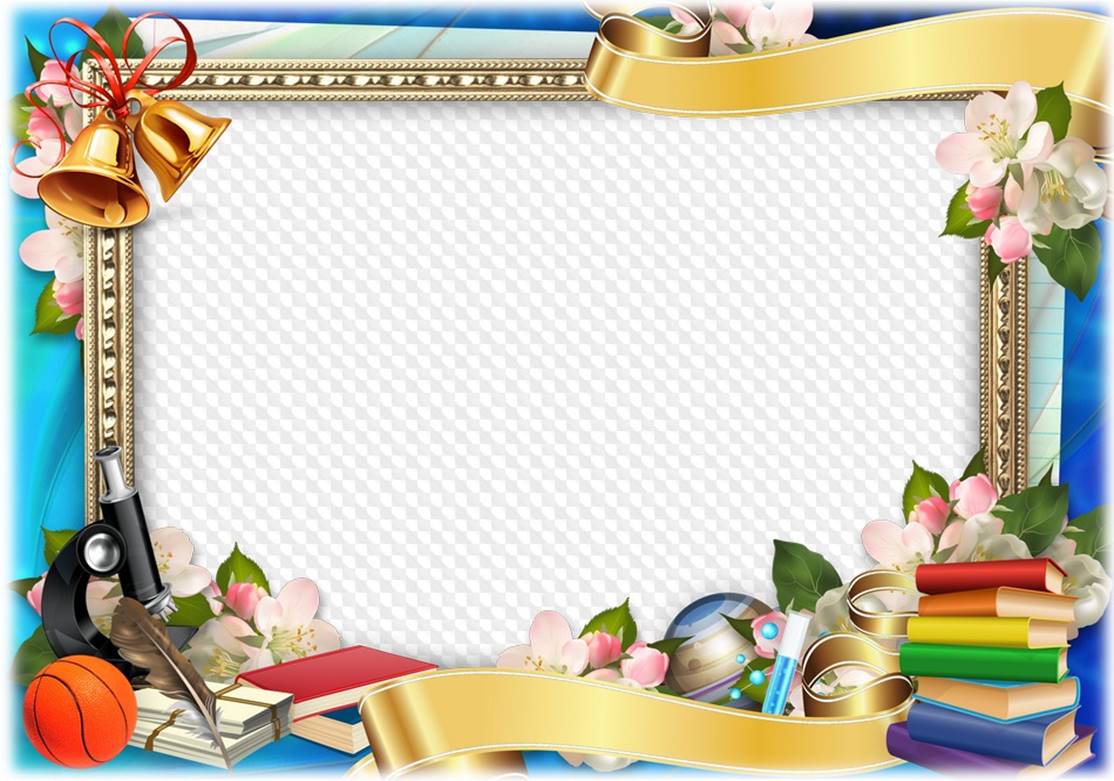 Подведение  итогов:    
                                                Обучающиеся Дома детского творчества стали победителями различных конкурсов, муниципального, районного, областного уровня.  За свои достижения были награждены грамотами, благодарностями, подарками.
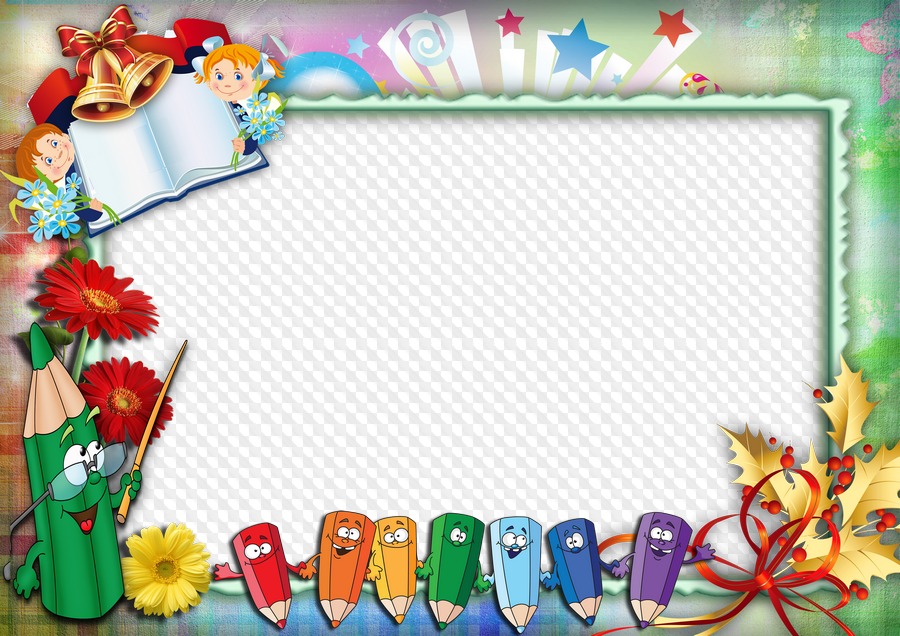 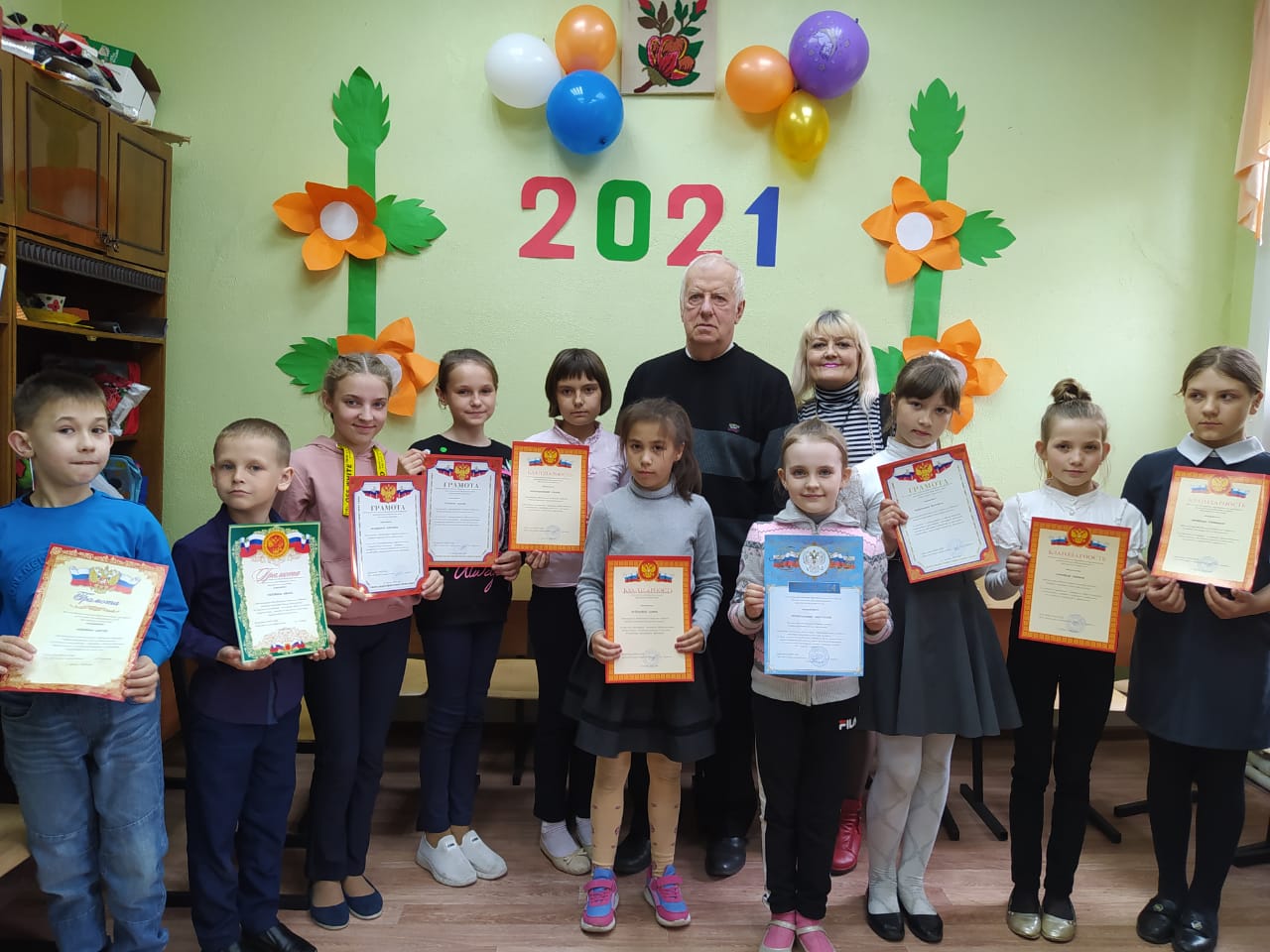 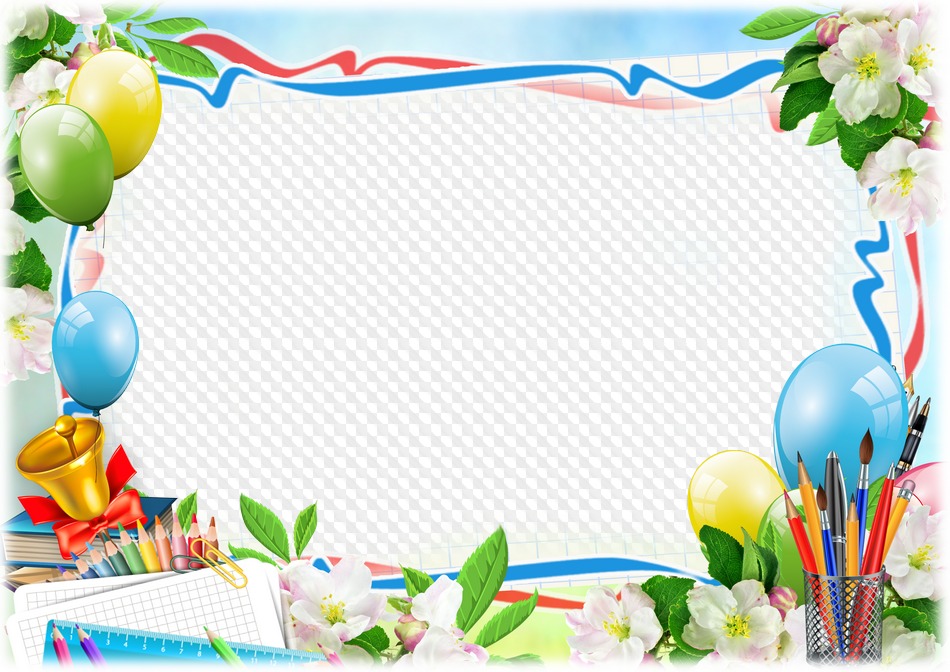 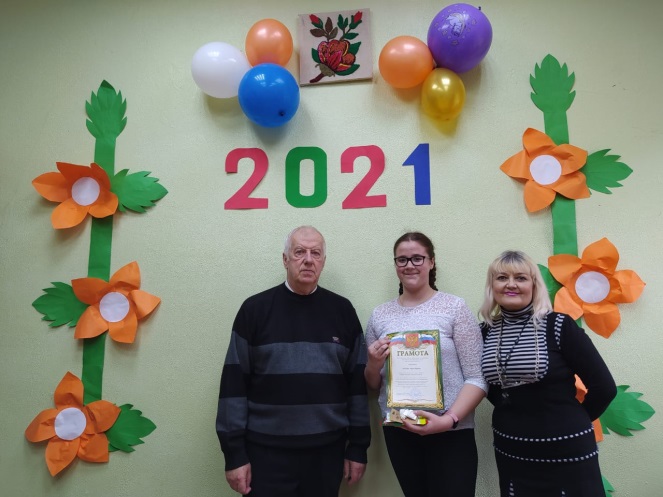 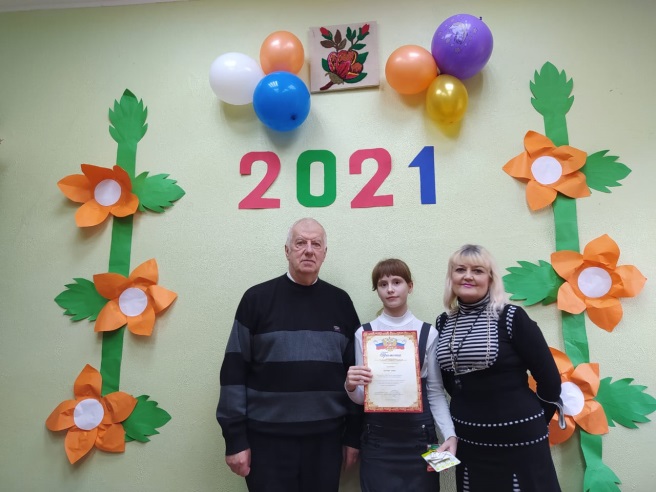 Наши планы на будущее…
Ещё лучше совершенствовать свою работу по  направлениям деятельности.
               Спасибо за внимание!